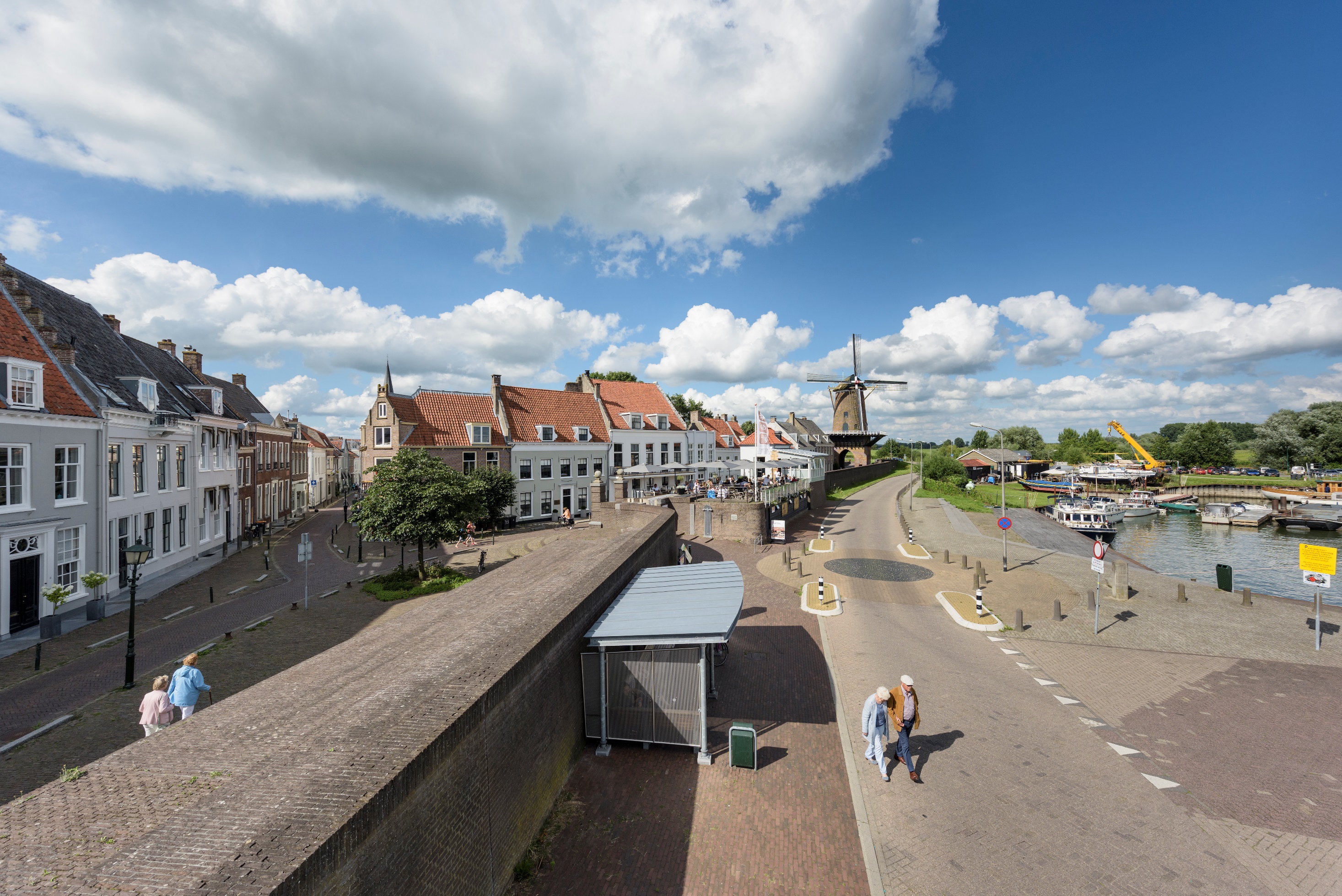 Werkatelier Beermuur
20 december 2021
Start 19.30 uur
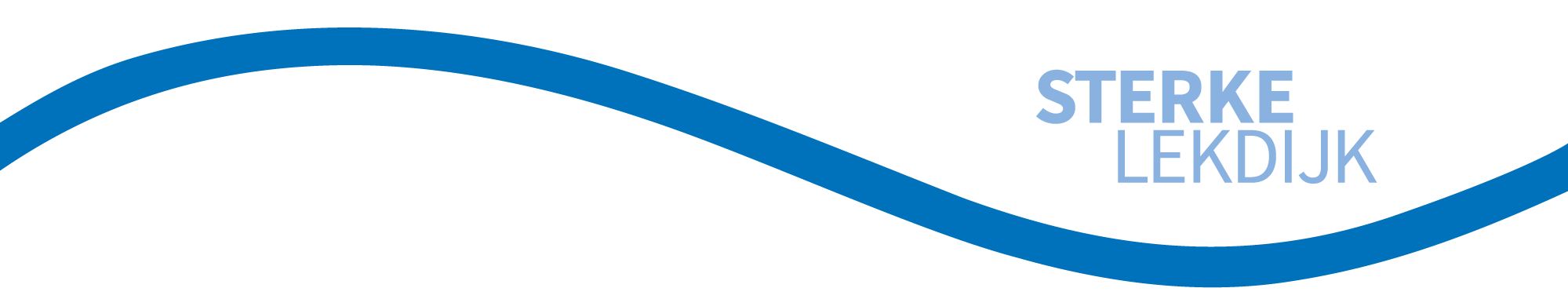 Welkom!
Waar staan we nu? Terugblik op het voorkeursalternatief
Actuele technische inzichten Beermuur
Groot onderhoud 
Wat speelt er nog meer in de omgeving
Hoe verder?
Vragen en opmerkingen
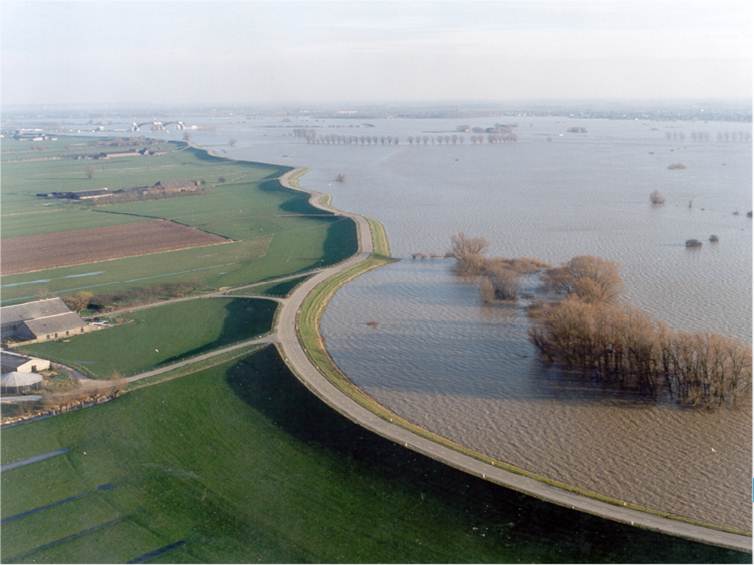 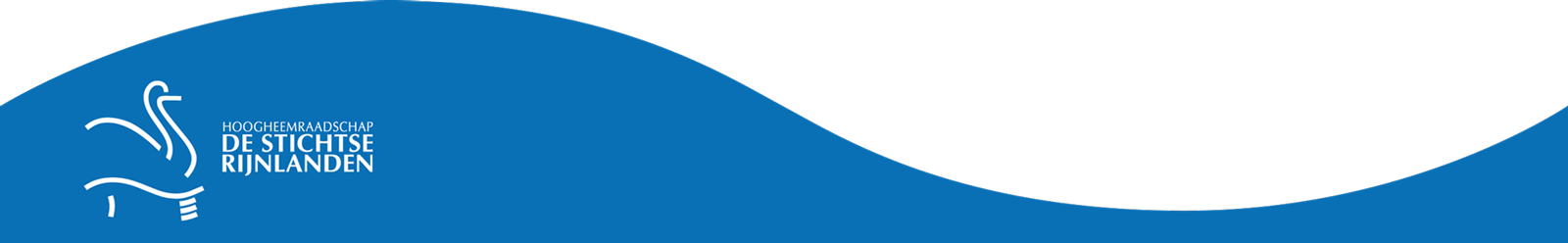 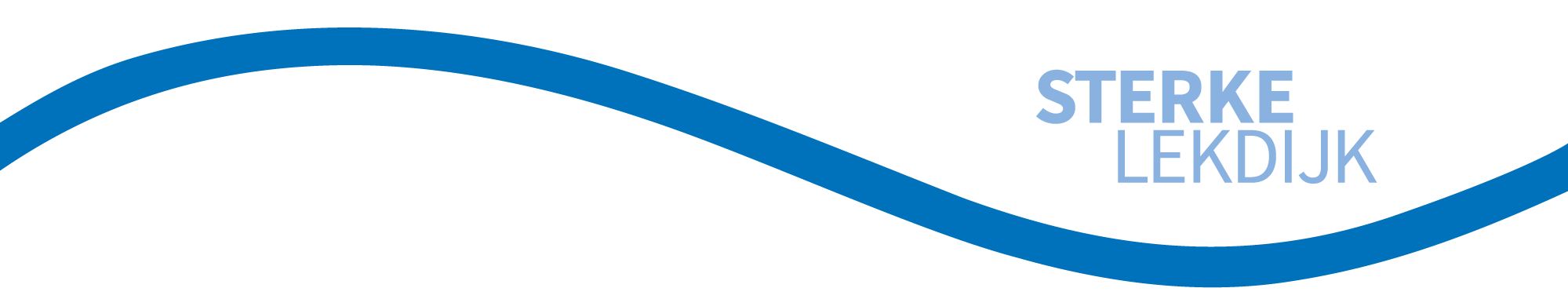 Enkele verzoeken..
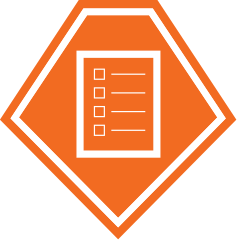 Laat uw microfoon graag uit tijdens de presentatie. 
Heeft u vragen tijdens de bijeenkomst? Stelt u ze via de chat.
Heeft u vragen na afloop? Neemt u graag contact op met Laura van Santen via sterkelekdijk@hdsr.nl of 06 – 2921 8993. 
U kunt de bijeenkomst verlaten wanneer u wilt.
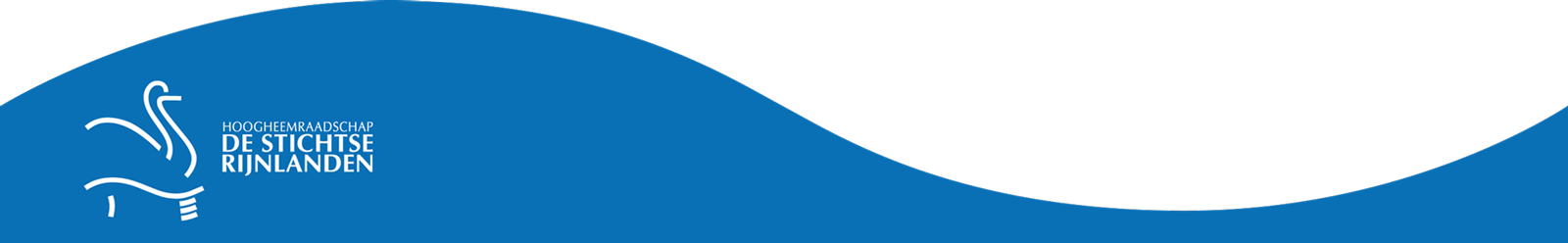 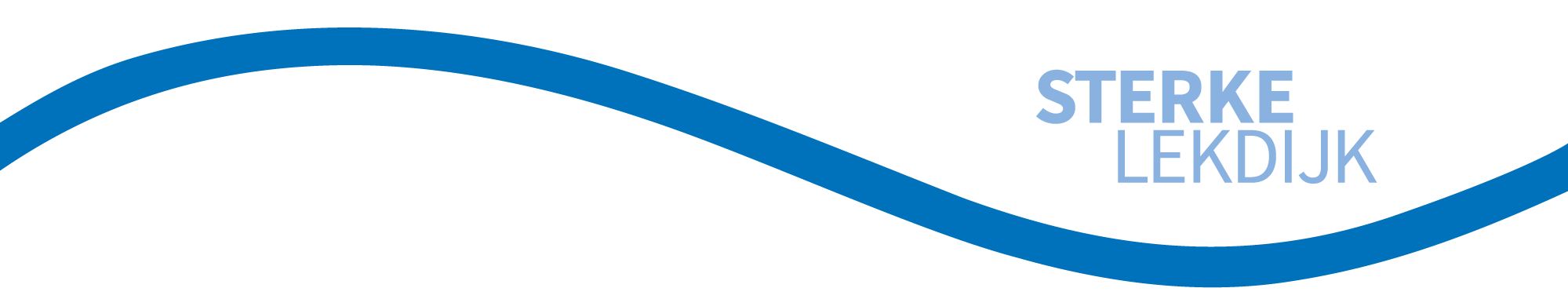 1. Waar staan we nu? Terugblik op het voorkeursalternatief
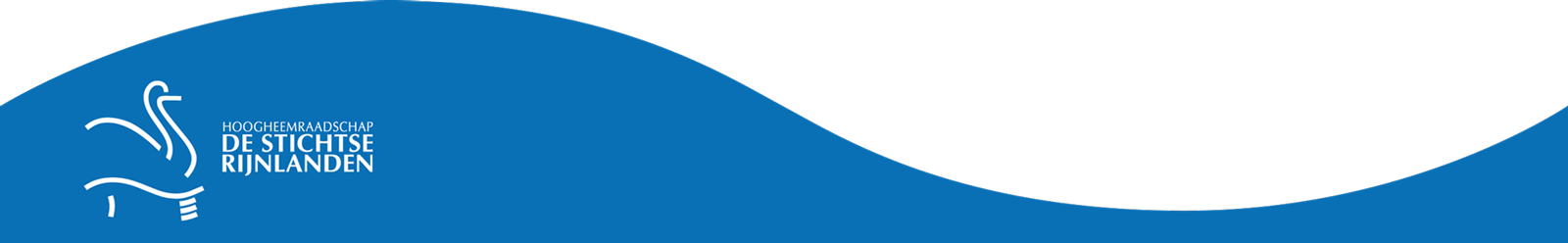 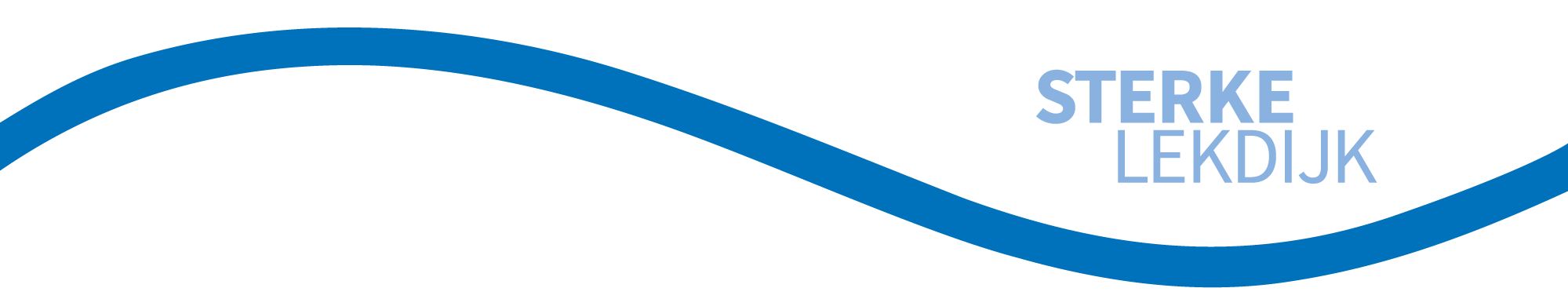 Hier staan we nu
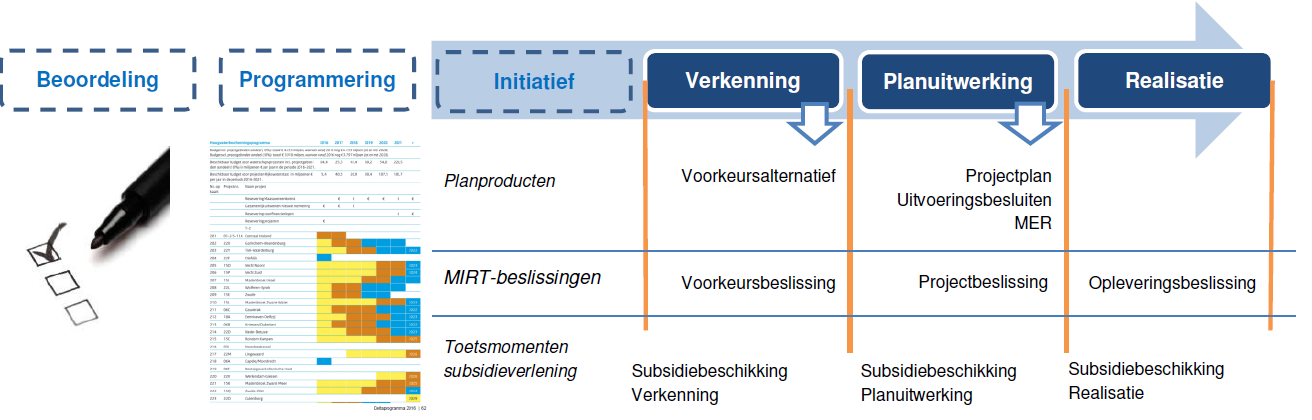 2021 - 2023 Planuitwerkingsfase
Opstellen Vergunningenontwerp en Detailontwerp
Projectbesluit (HDSR) en goedkeuringsbesluit (Provincie)
Opstellen en aanvragen hoofdvergunningen
Ca 2024 - 2026 Realisatiefase
Voorbereidende werkzaamheden 
Opstellen en aanvragen uitvoeringsvergunningen
Uitvoering van de maatregelen
Nazorg en beheer
Zomer 2020 – Besluit voorkeursalternatief 

Vastgesteld door Algemeen Bestuur HDSR op 1 juli 2020
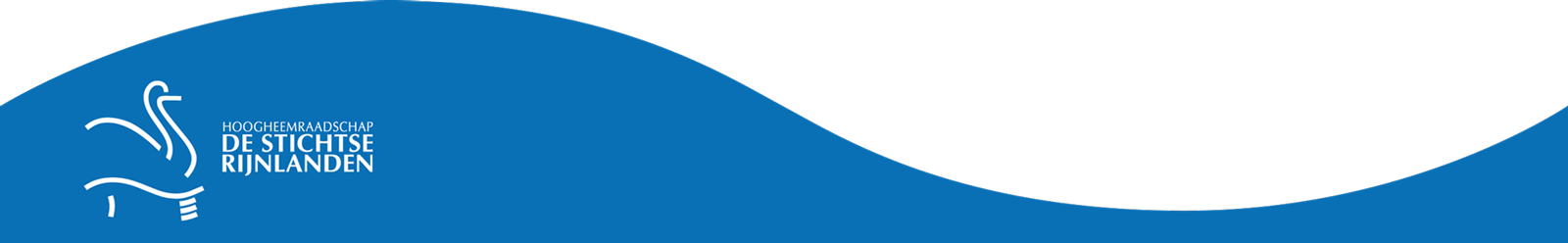 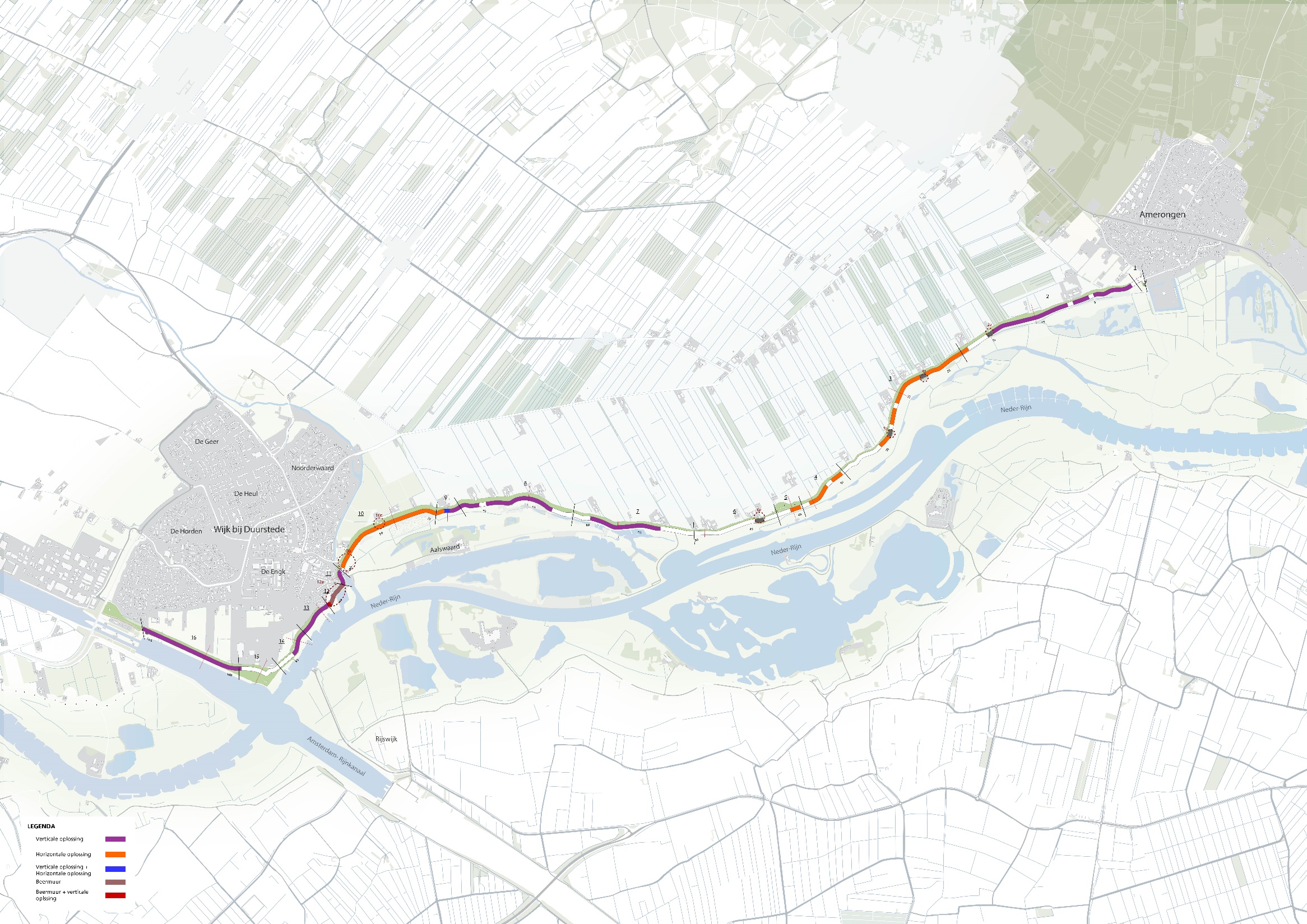 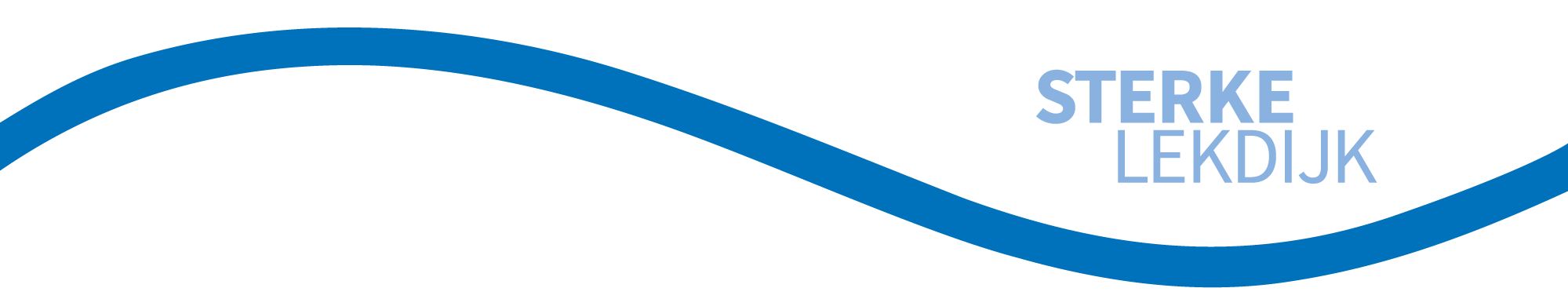 Welke oplossing waar?
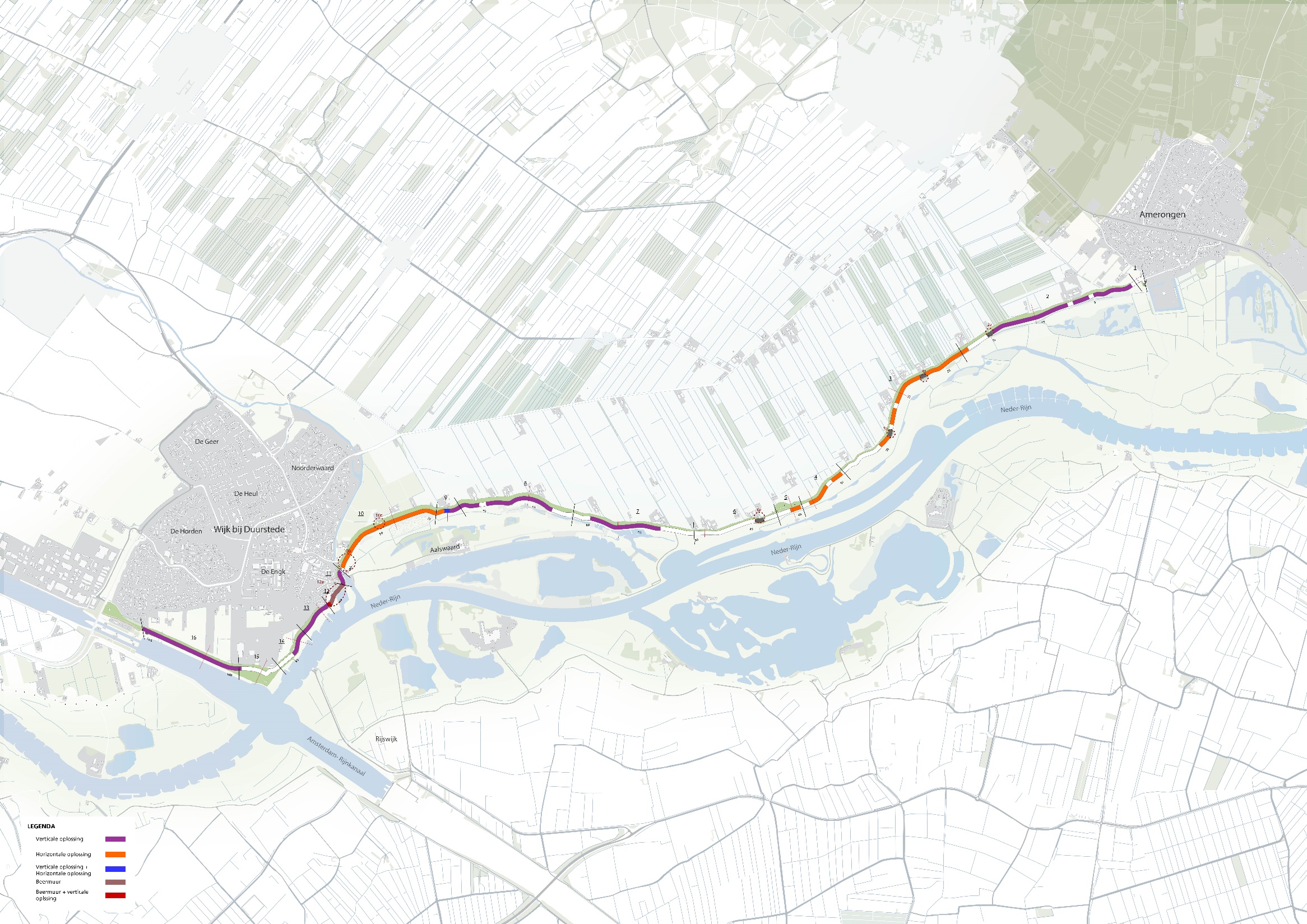 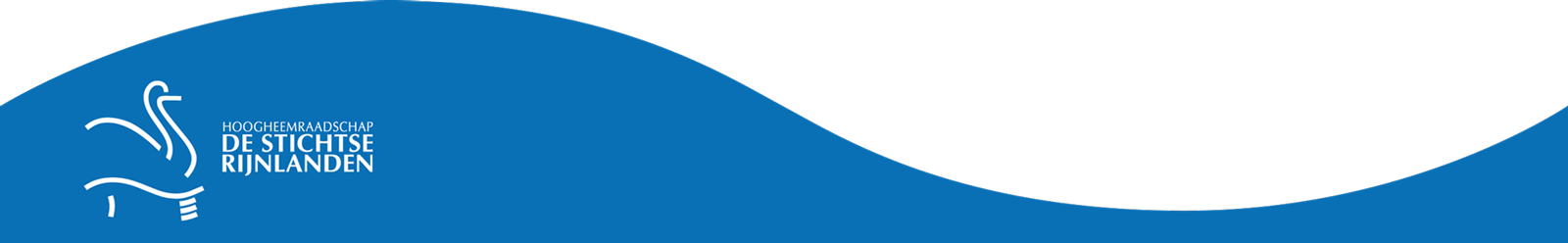 [Speaker Notes: Welke oplossing waar!]
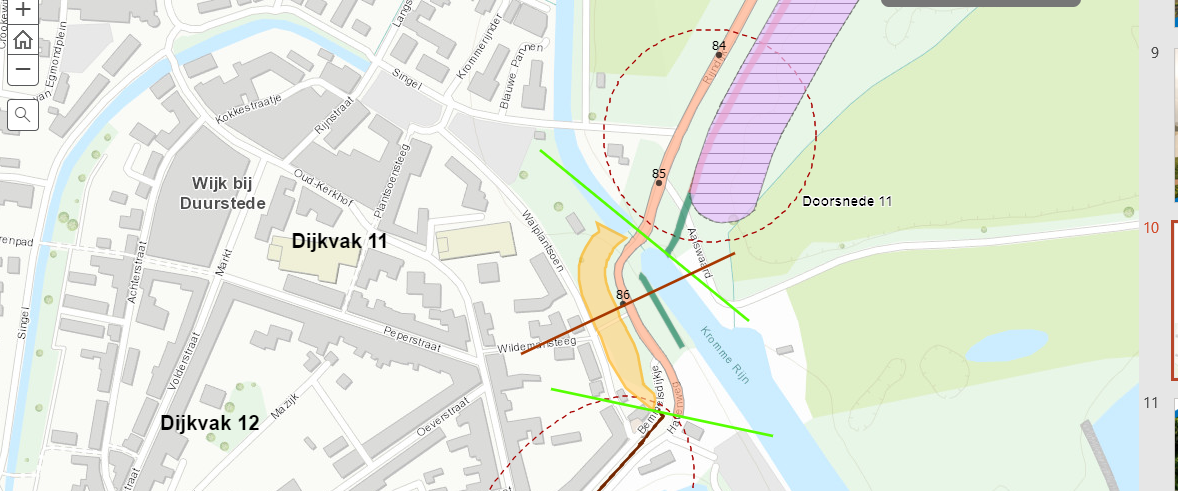 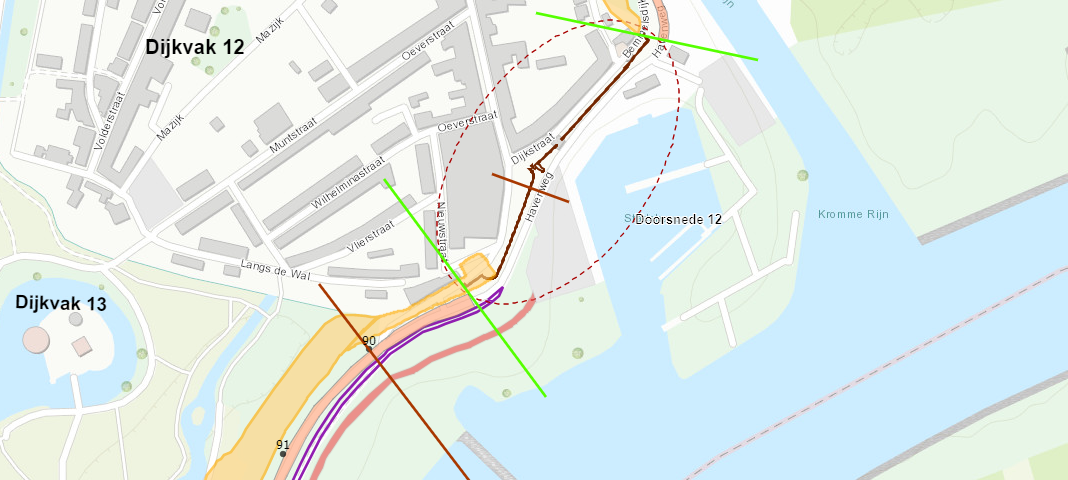 Voorkeursalternatief dijk versterking Wijk bij Duurstede, vastgesteld op 1 juli 2020. Deze kunt u hier vinden.
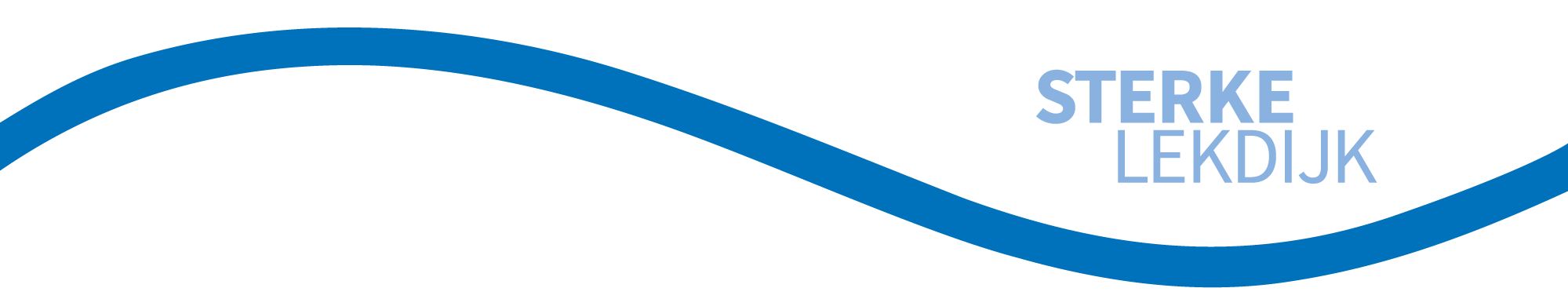 Verticale oplossing
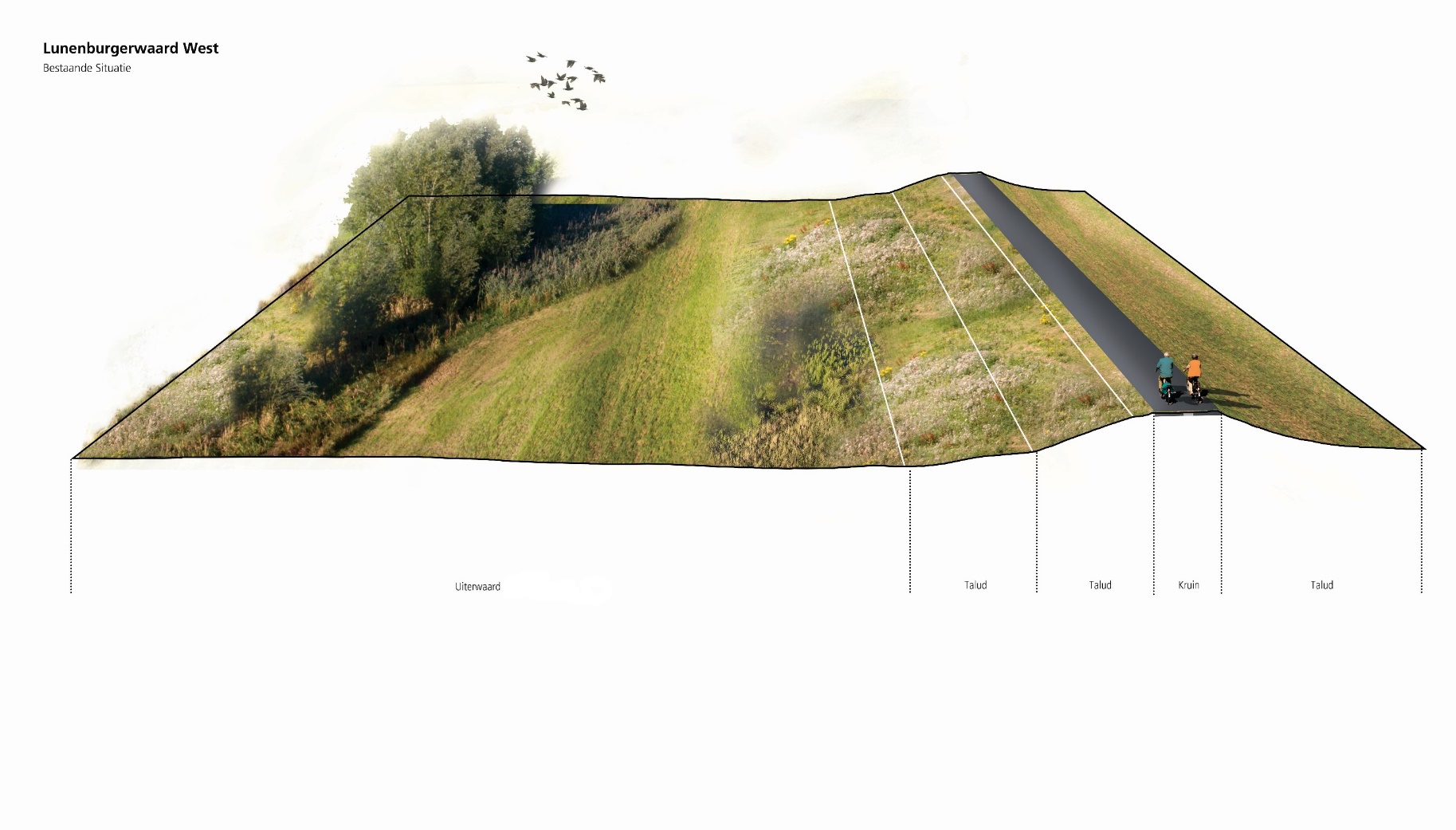 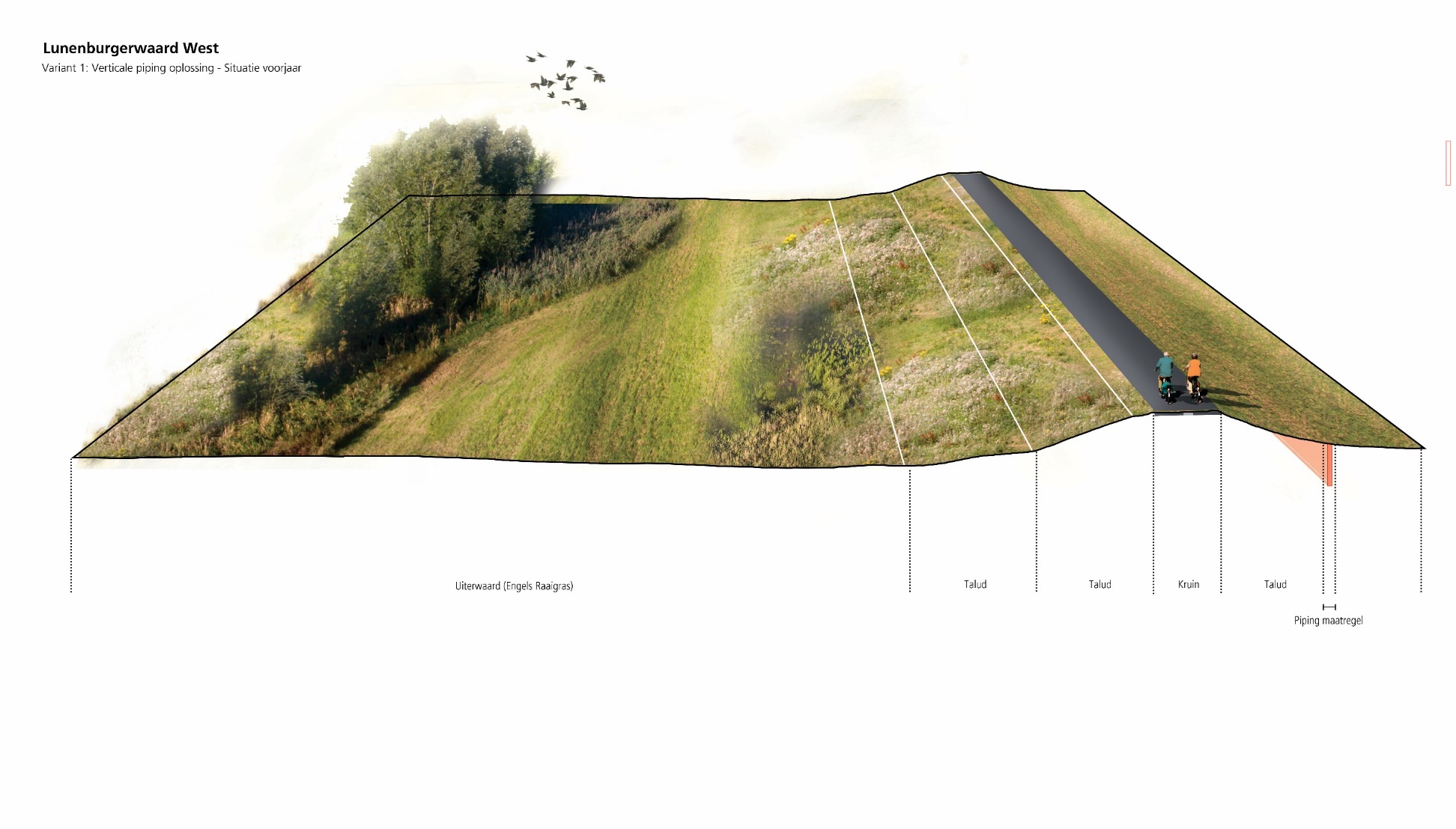 Nu
Na realisatie
[Speaker Notes: Visualisatie van de verticale oplossing. Gekozen op die plaatsen waar natuurwaarde reeds op peil zijn.
Effect in het landschap is nihil.]
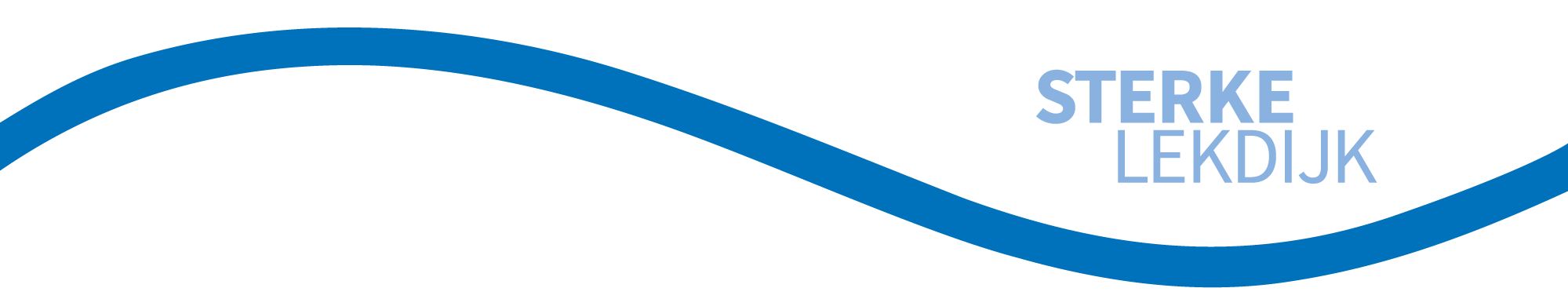 2. Actuele technische inzichten Beermuur
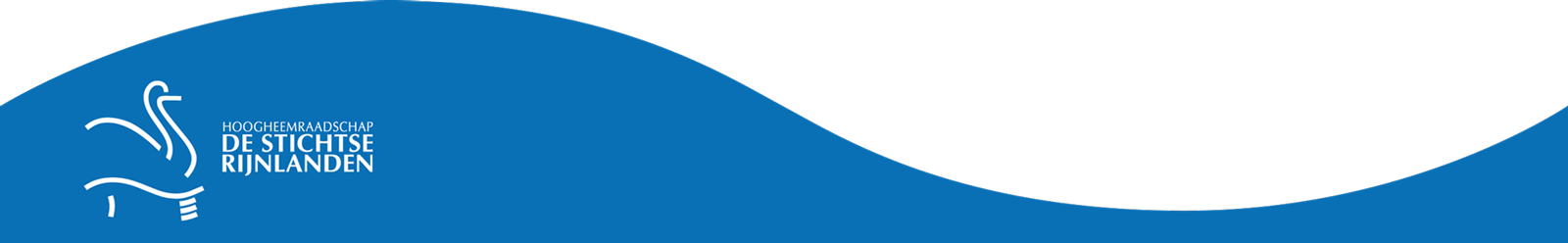 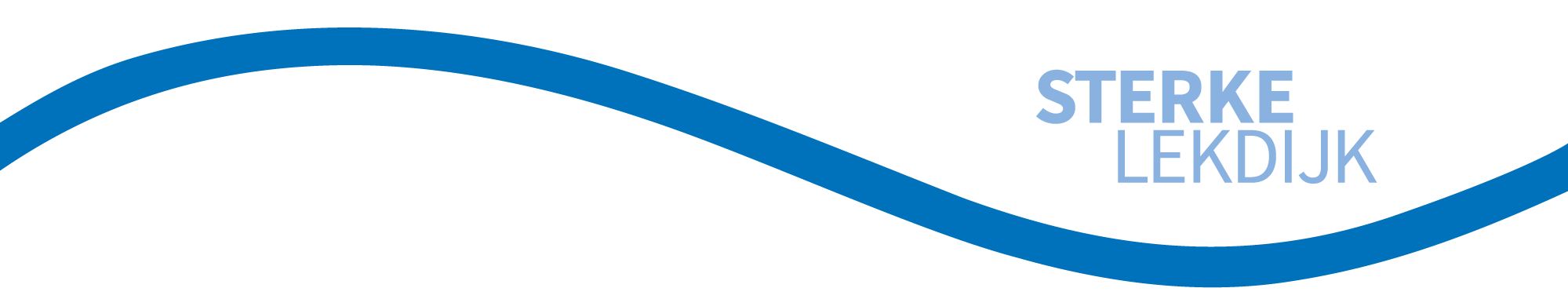 Analyses Beermuur
Op verschillende momenten geanalyseerd:
Juni 2015: Toetsing kunstwerken Lekdijk
Mei 2018: Toets beermuur en inlaat Kromme Rijn
Januari 2019: Nadere analyse beermuur en coupure
December 2021: Toetsing analyse 2019 en toepassing meest actuele rekentechnieken
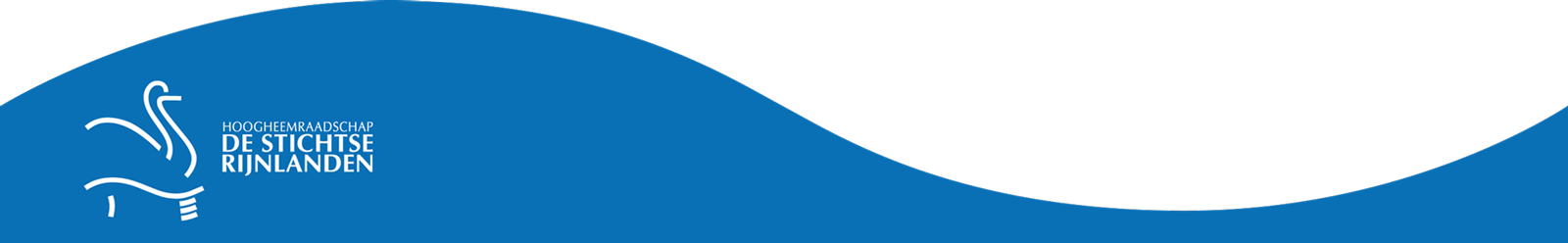 [Speaker Notes: Special van de Beermuur – Koppelkans met onderhoud]
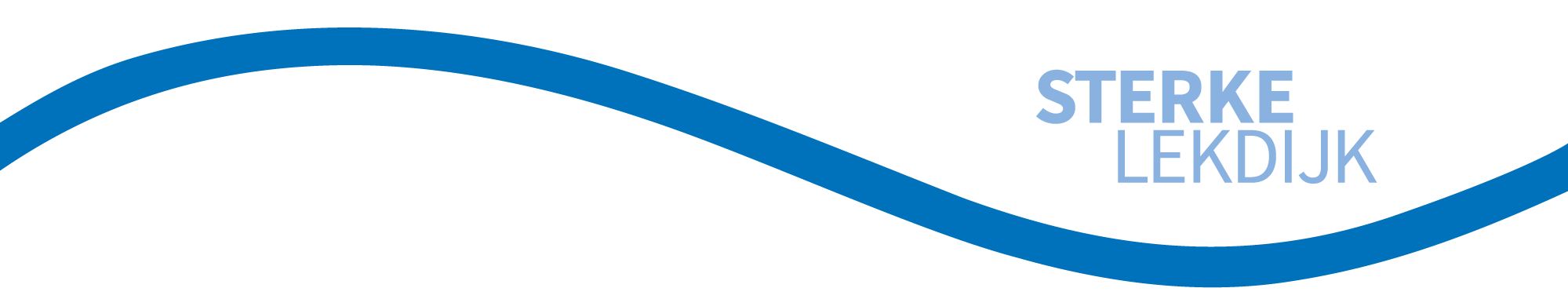 Conclusies eerdere berekeningen
Toetsing Beermuur op waterveiligheidsaspecten: voldoet
Toetsing coupure op waterveiligheidsaspecten: voldoet
Toetsing Beermuur vanuit BGT-eisen (BruikbaarheidsGrensToestand): voldoet niet – verhoging van 30 cm nodig
Faalmechanismen/toetssporen:
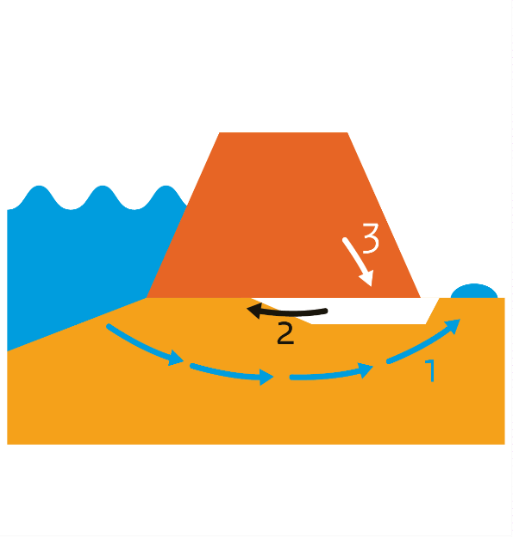 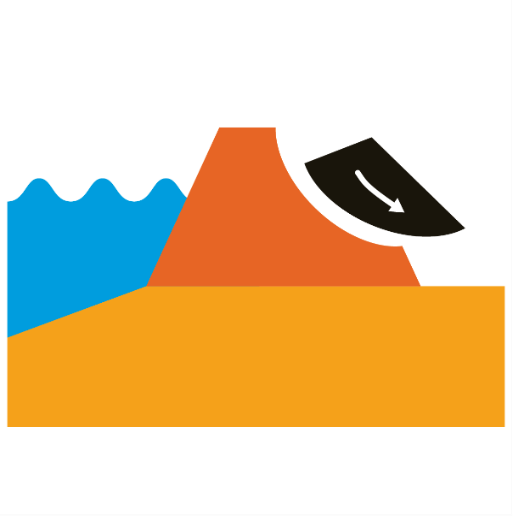 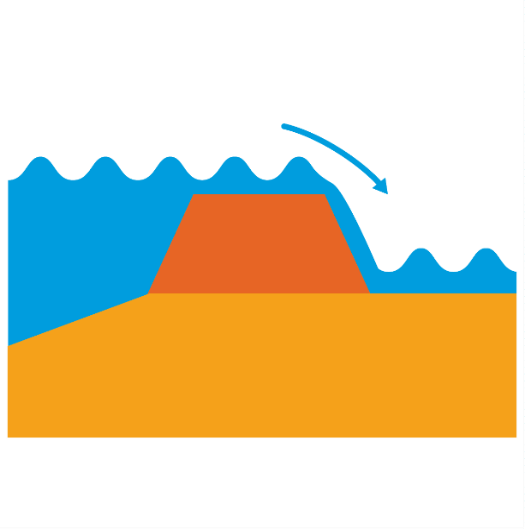 + betrouwbaarheid sluiting coupure
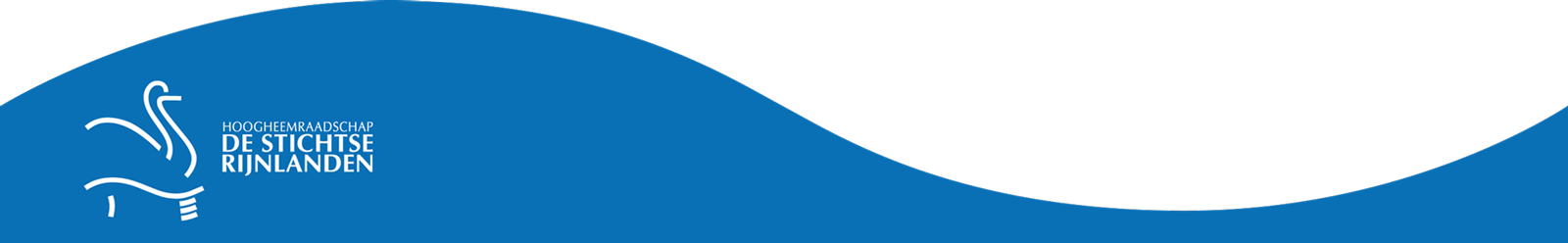 Sterkte/stabiliteit
Piping
Hoogte
[Speaker Notes: Special van de Beermuur – Koppelkans met onderhoud]
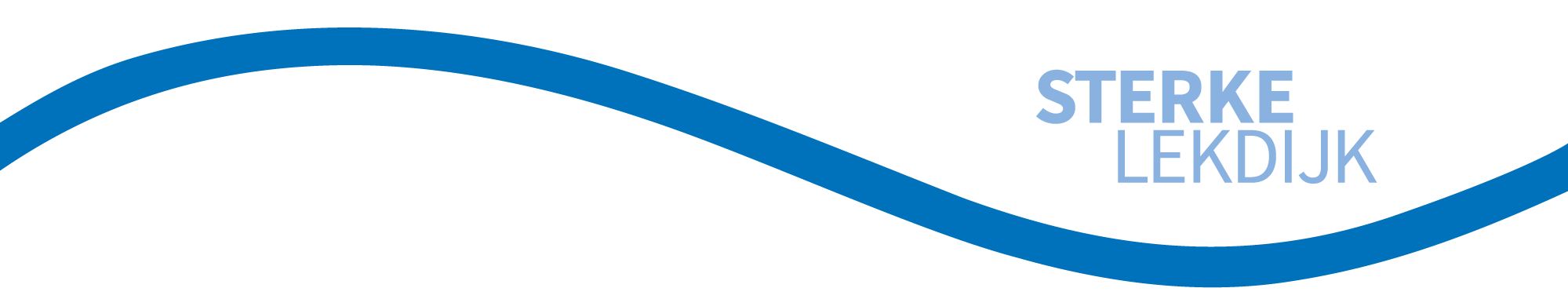 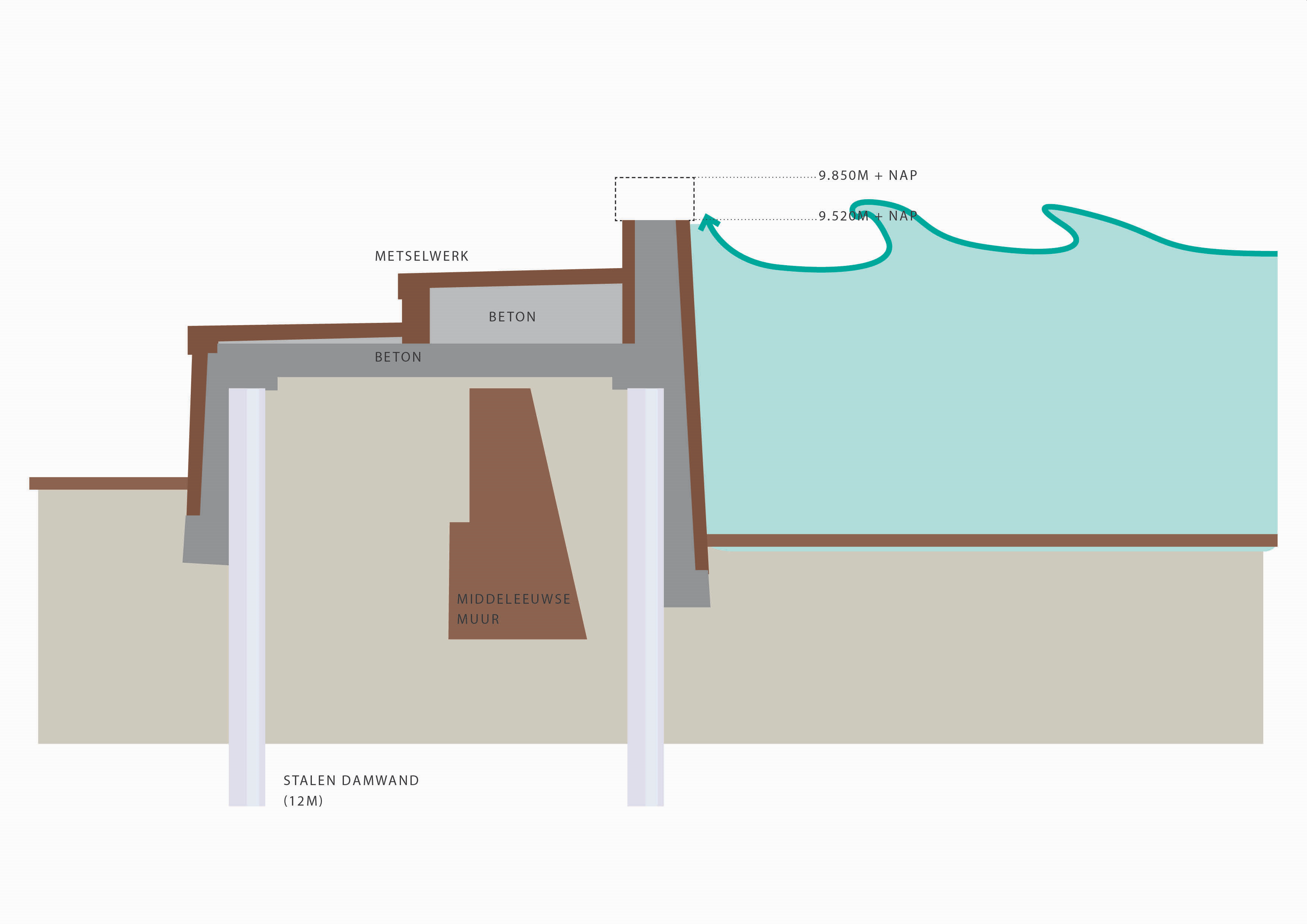 Hoe ziet dat er uit?
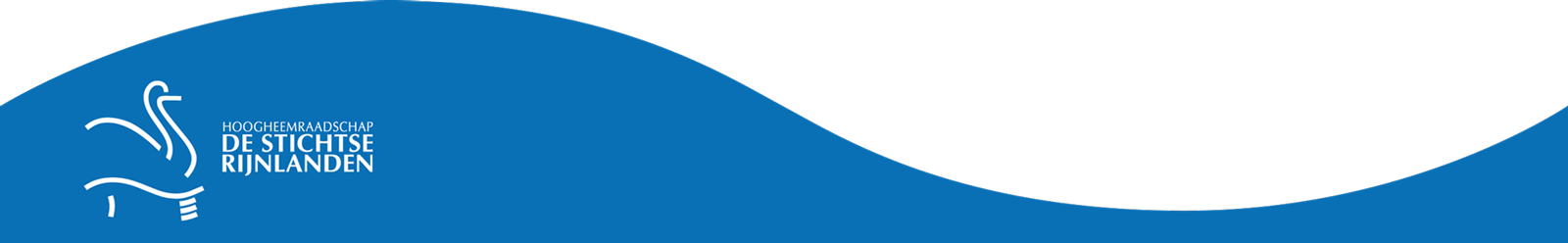 [Speaker Notes: Special van de Beermuur – Koppelkans met onderhoud]
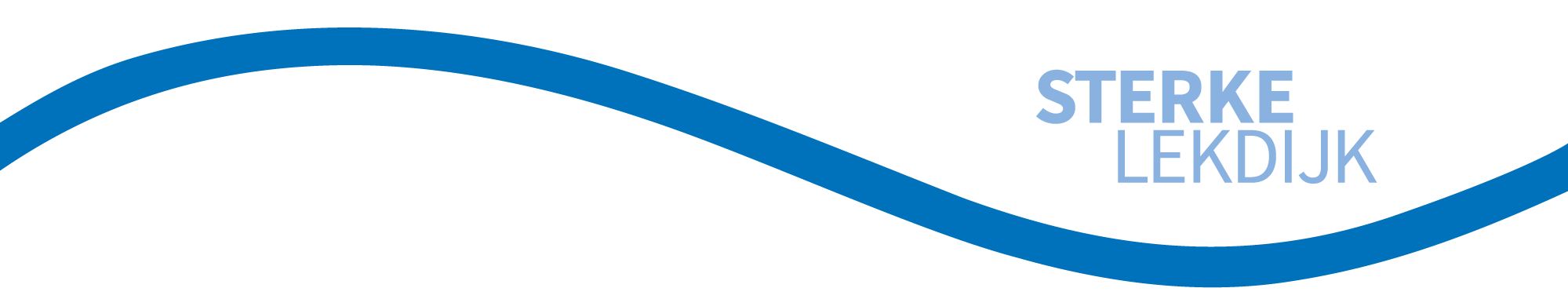 Herziening berekeningen in december 2021

Huidige inzichten: Wat is er nu anders?
Ontwikkeling rekentechnieken;
Hogere nauwkeurigheid voor bepalen toekomstige golfbelastingen;
Golfbelasting eerst veilige benadering, nu gedetailleerde modelberekening.
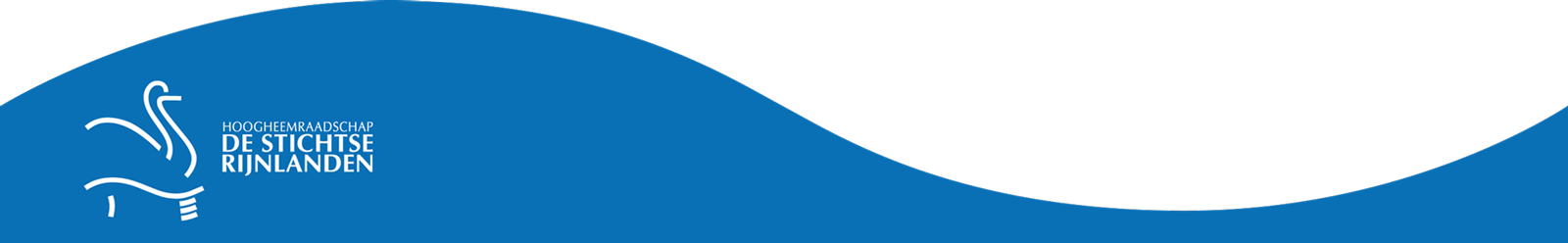 [Speaker Notes: Special van de Beermuur – Koppelkans met onderhoud]
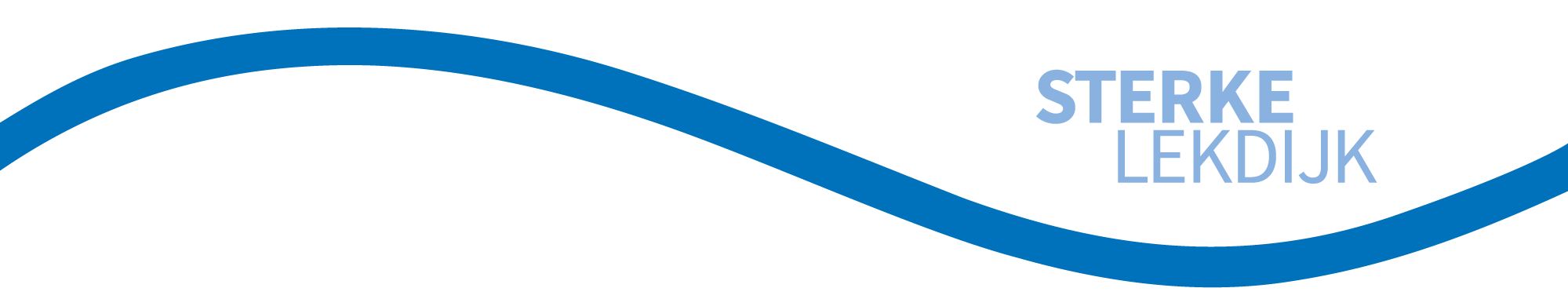 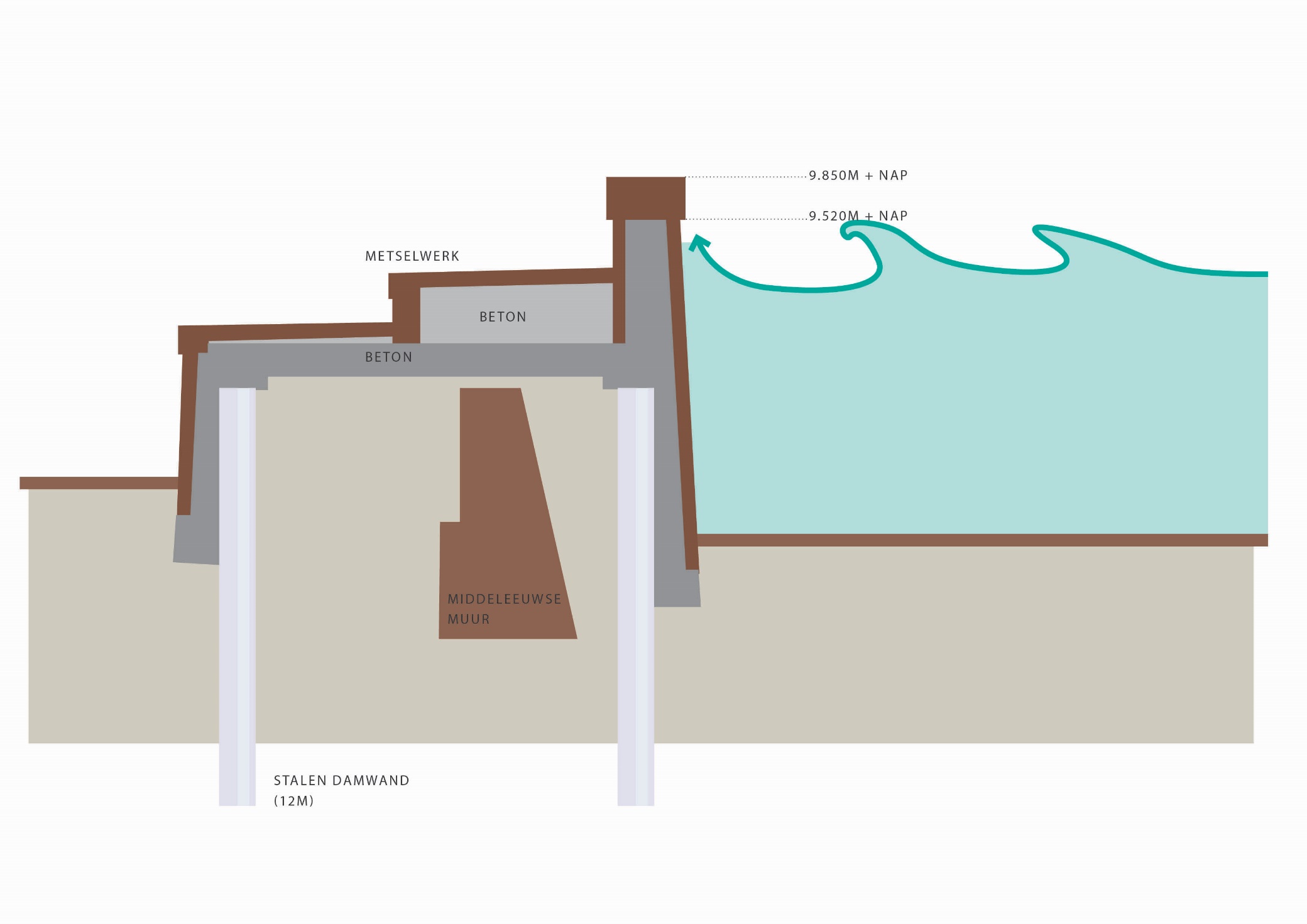 Hoe ziet dat er uit?
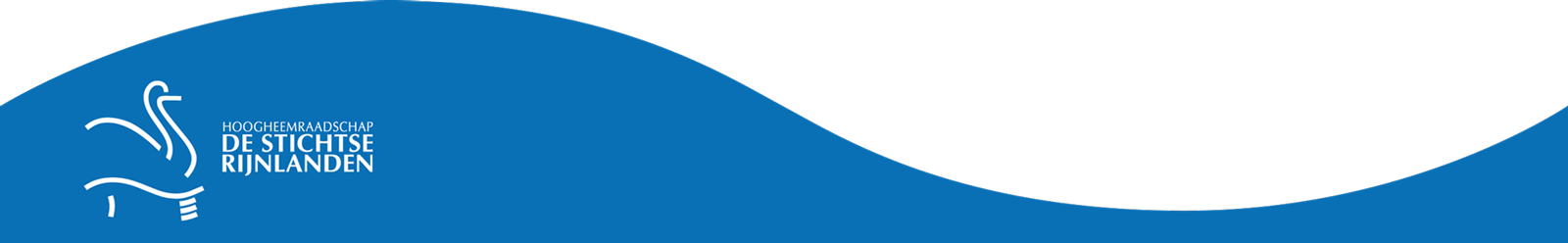 [Speaker Notes: Special van de Beermuur – Koppelkans met onderhoud]
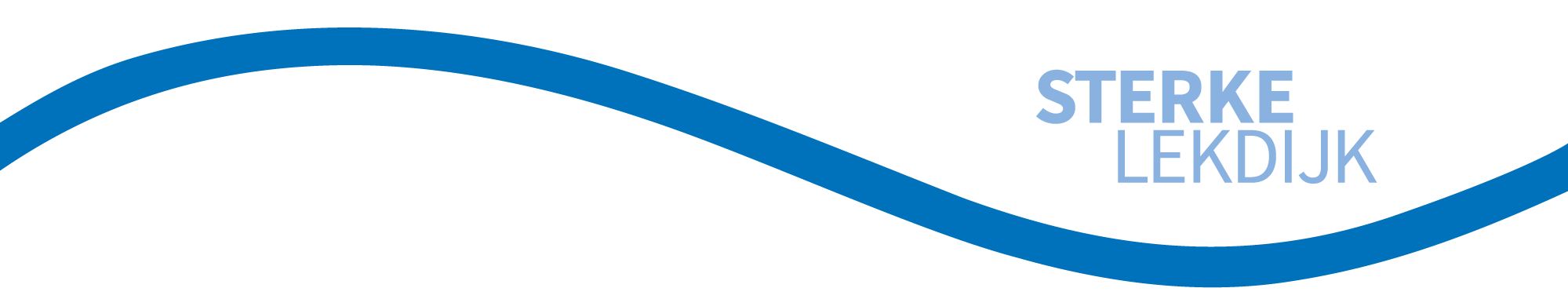 Veiligheidsopgave Beermuur
Conclusie op basis van huidige inzichten: 

De Beermuur hoeft niet te worden verhoogd.
Groot onderhoud nog steeds nodig: waterafvoer en metselwerk verbeteren.
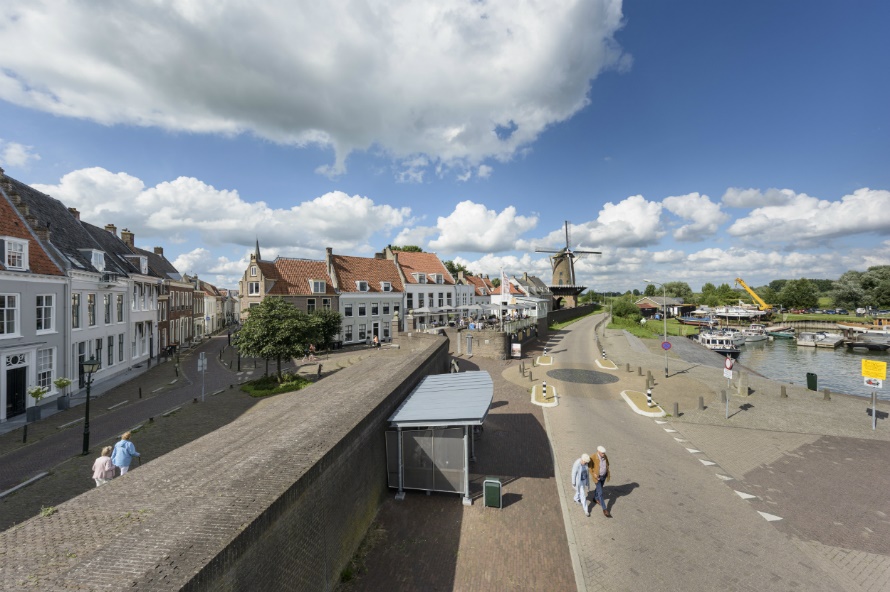 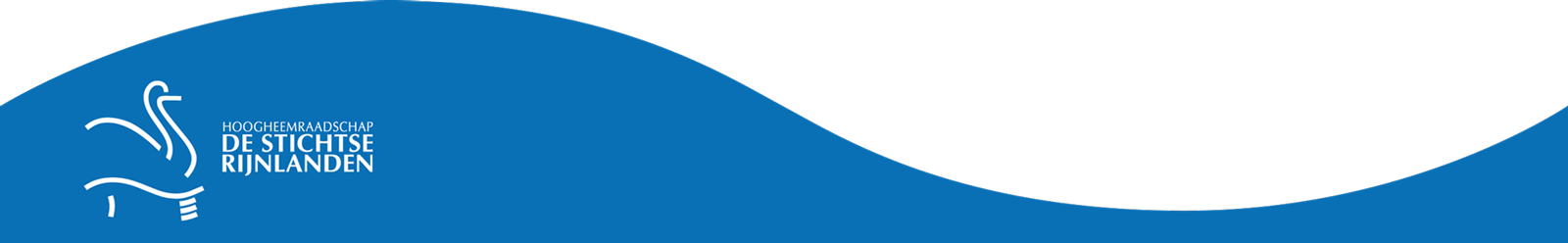 [Speaker Notes: Special van de Beermuur – Koppelkans met onderhoud]
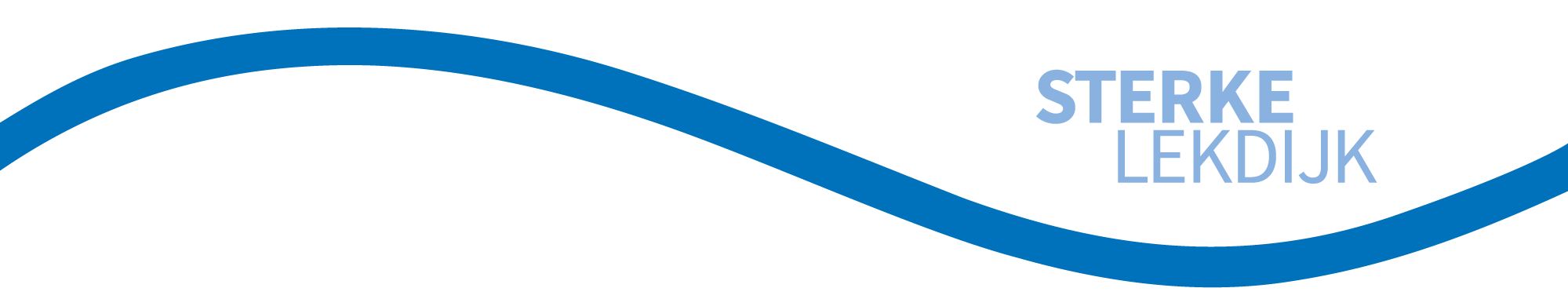 Groot onderhoud Beermuur
Rapportage van november 2016


Conclusies van rapport:

De gehele Beermuur bevindt zich over het algemeen in een goede conditie, met uitzondering van het waterbezwaar direct onder het metselwerk. Wanden zijn verzadigd met water. 
De hoogwaterkerende deur en bewegingswerken zijn allen in goede staat, alleen de conservering van de bewegingswerken is door weersinvloeden aangetast. 

Actualiteit wordt op dit moment bekeken
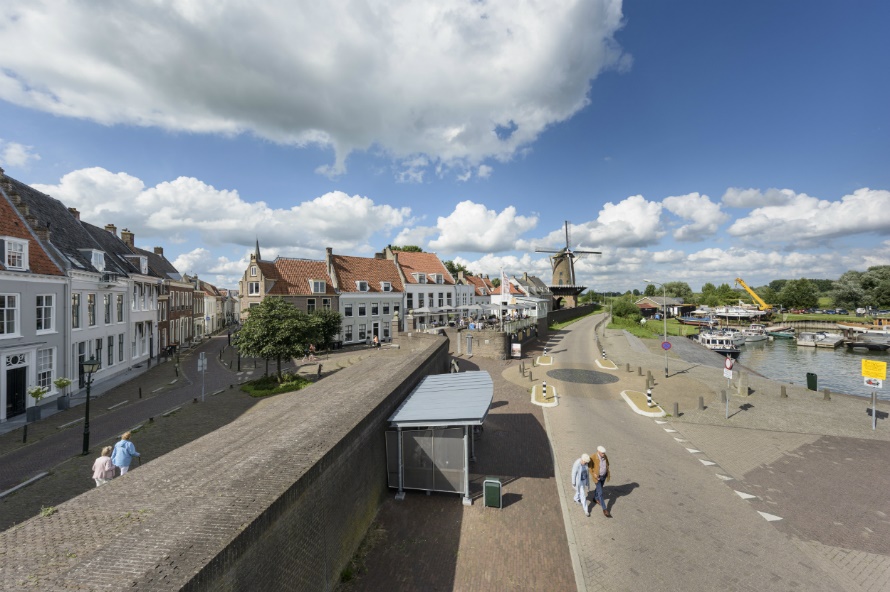 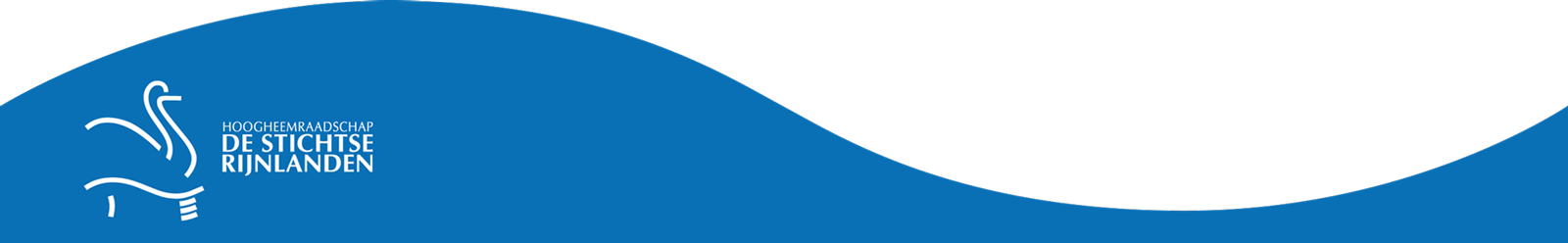 [Speaker Notes: Special van de Beermuur – Koppelkans met onderhoud]
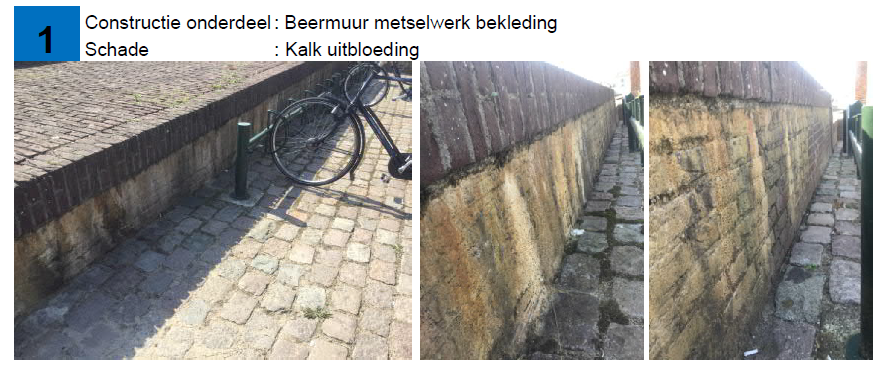 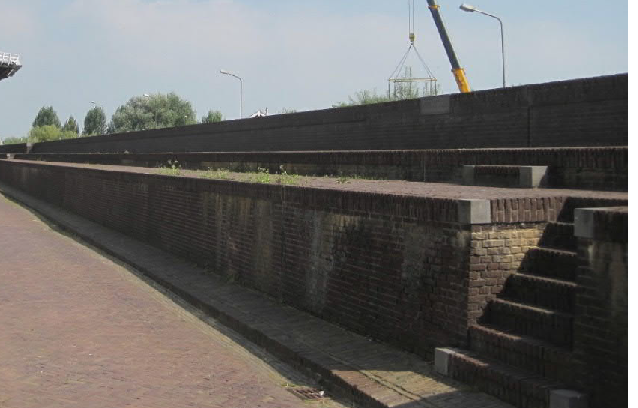 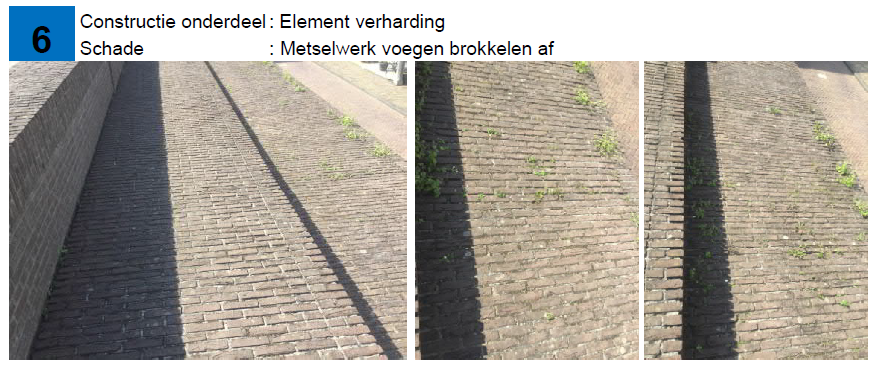 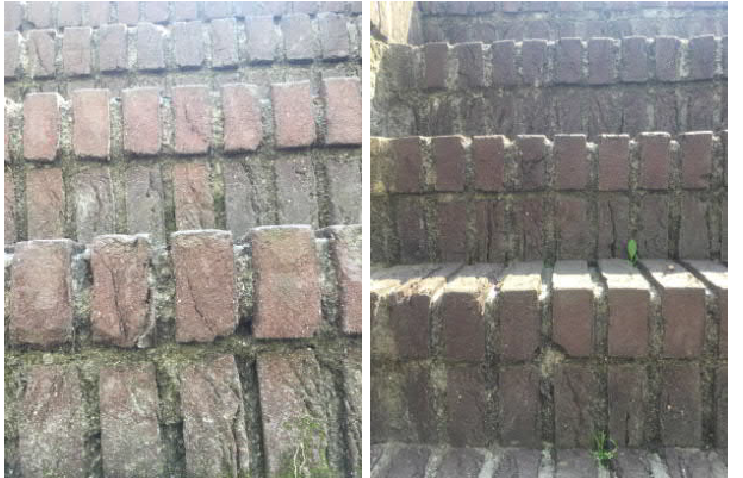 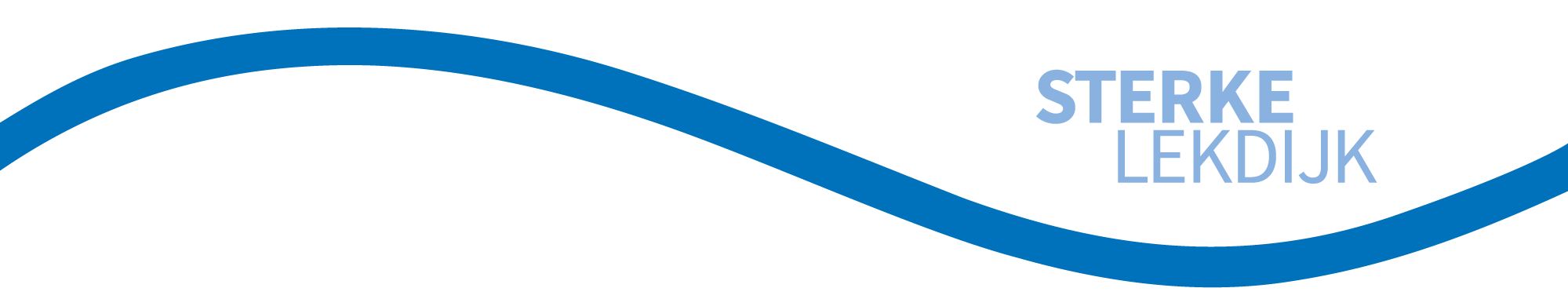 4. Wat speelt er nog meer in de omgeving?
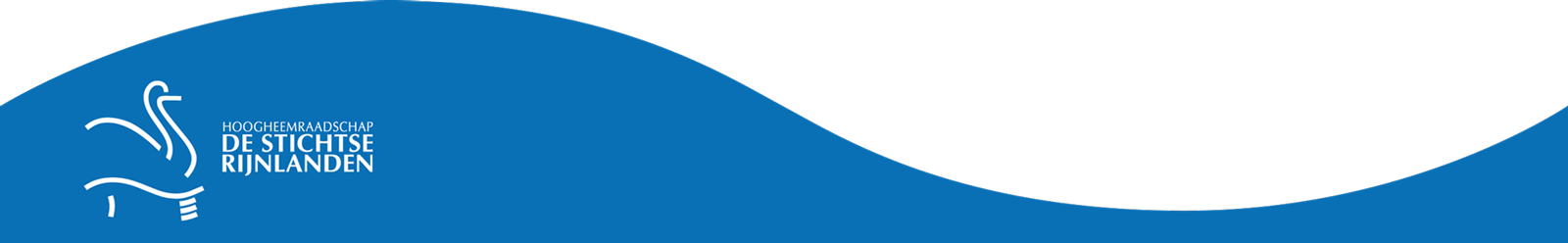 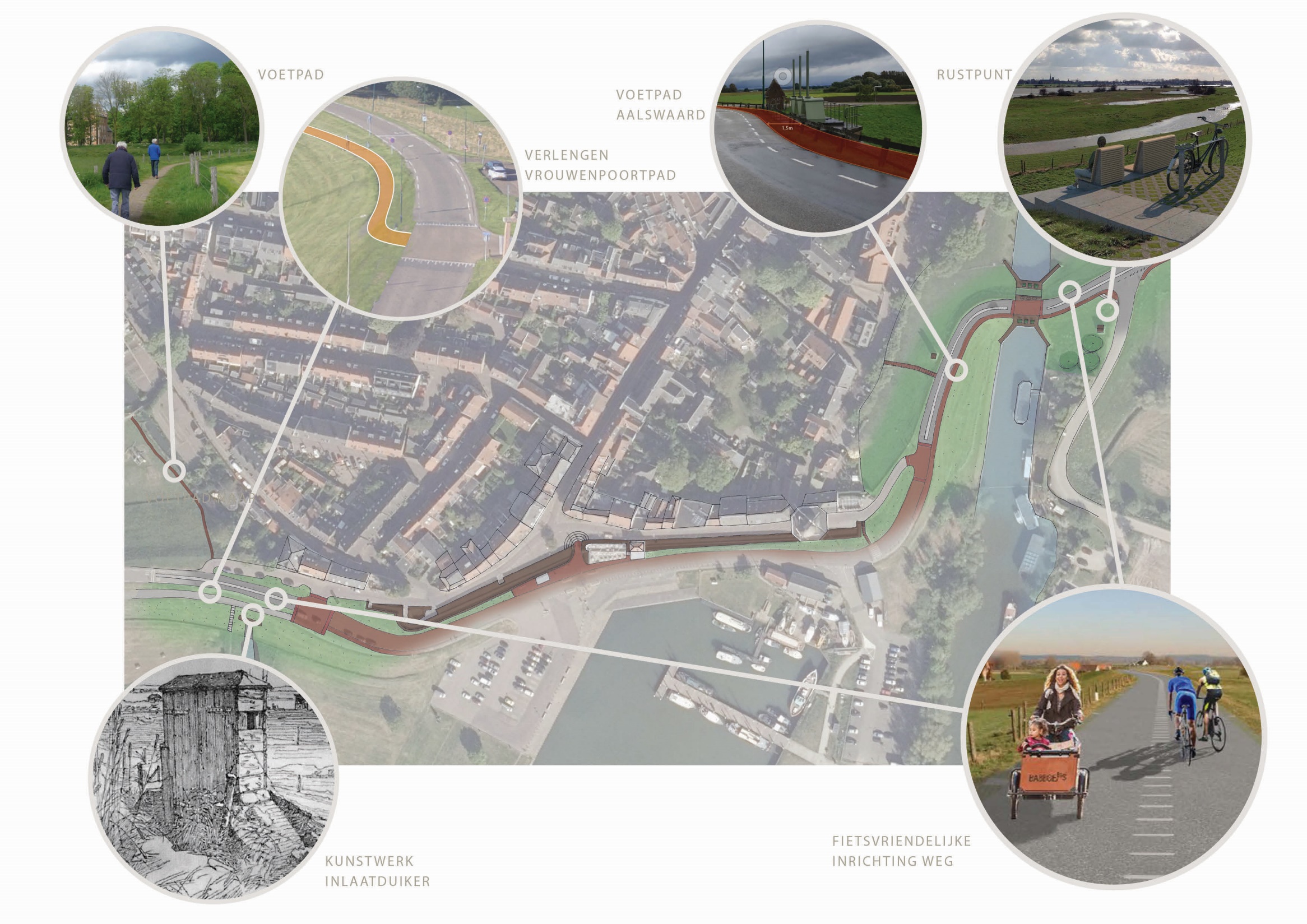 - Prent en toelichting Tijs -
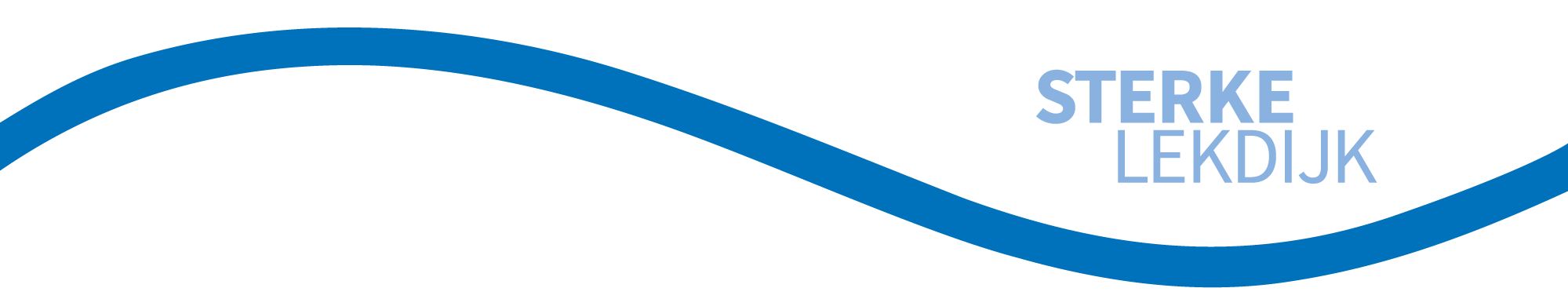 5. Hoe verder? 
Stappen in planuitwerkingsfase
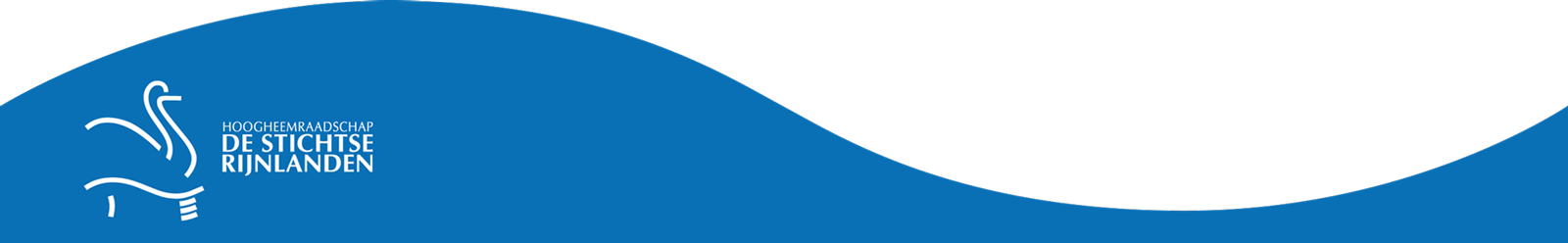 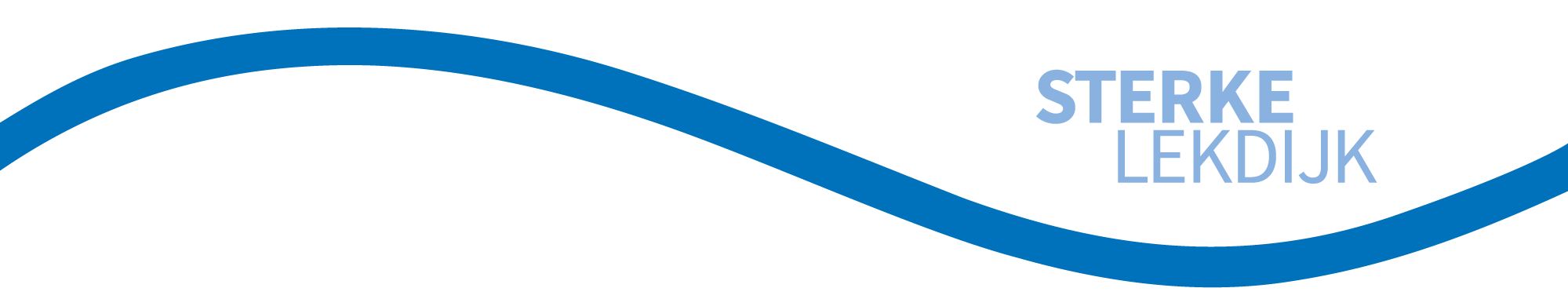 Hoe verder? 
Stappen in planuitwerkingsfase
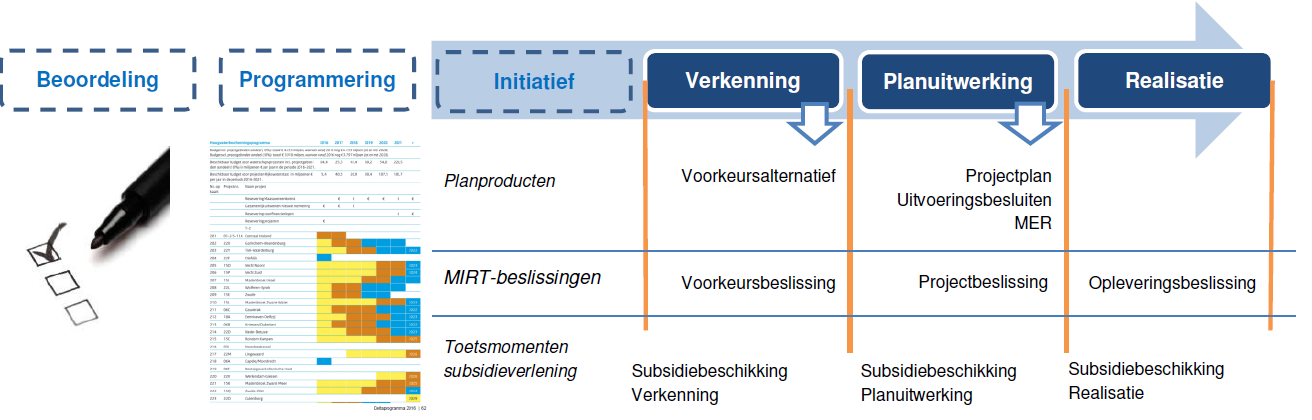 Ca 2021-2023 Planuitwerkingsfase
Opstellen Vergunningenontwerp en Detailontwerp
Projectbesluit (HDSR) en goedkeuringsbesluit (Provincie)
Opstellen en aanvragen hoofdvergunningen
2024-2026 Realisatiefase

Voorbereidende werkzaamheden 
Uitvoering van de maatregelen
Nazorg en beheer
Zomer 2020 – Besluit voorkeursalternatief 

Vastgesteld door Algemeen Bestuur HDSR op 1 juli 2020
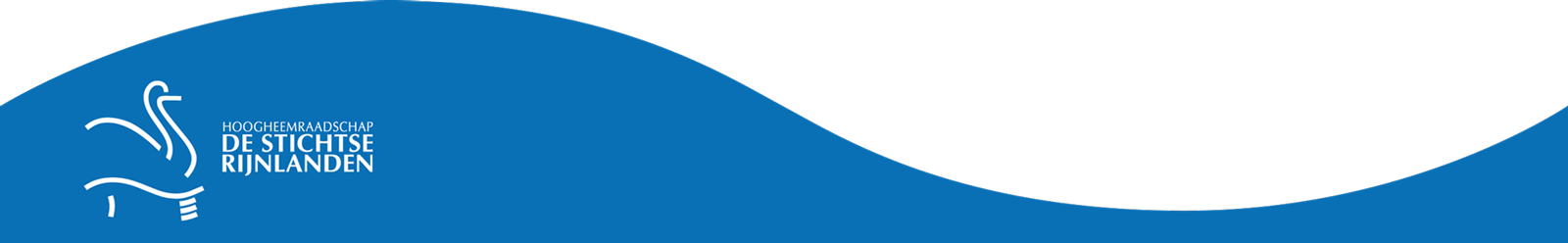 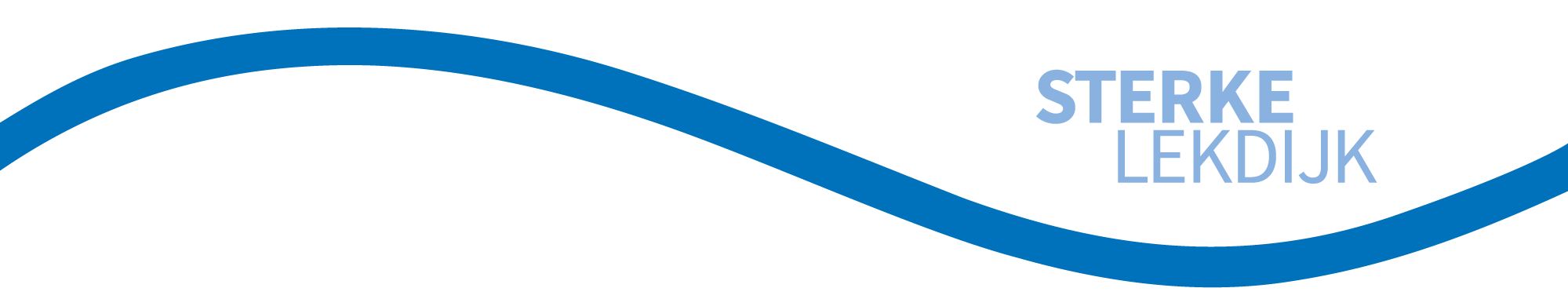 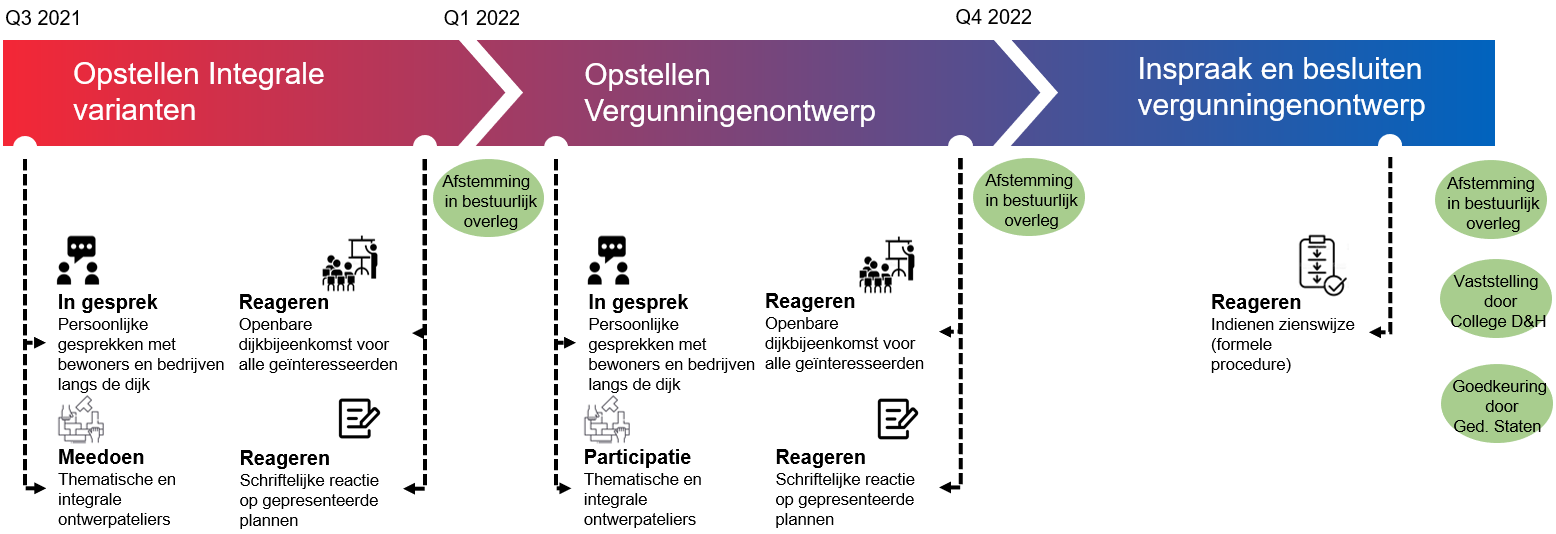 Doel planuitwerkingsfase: in detail uitwerken van het ontwerp 
Dit resulteert in een Projectplan, volgens de Waterwet of Omgevingswet.
De basis om het werk uit te kunnen voeren.
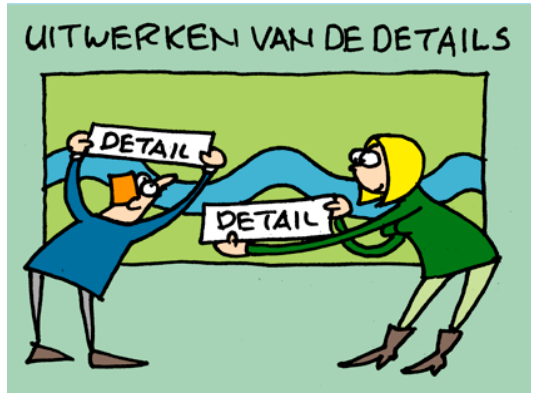 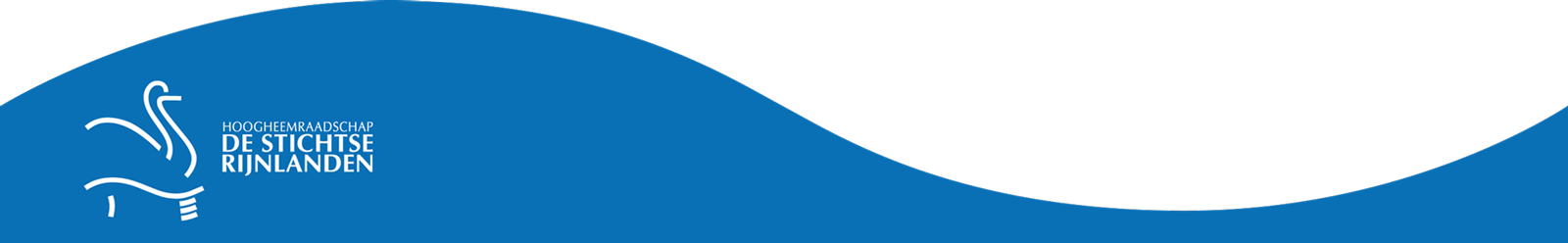 [Speaker Notes: Special van de Beermuur – Koppelkans met onderhoud]
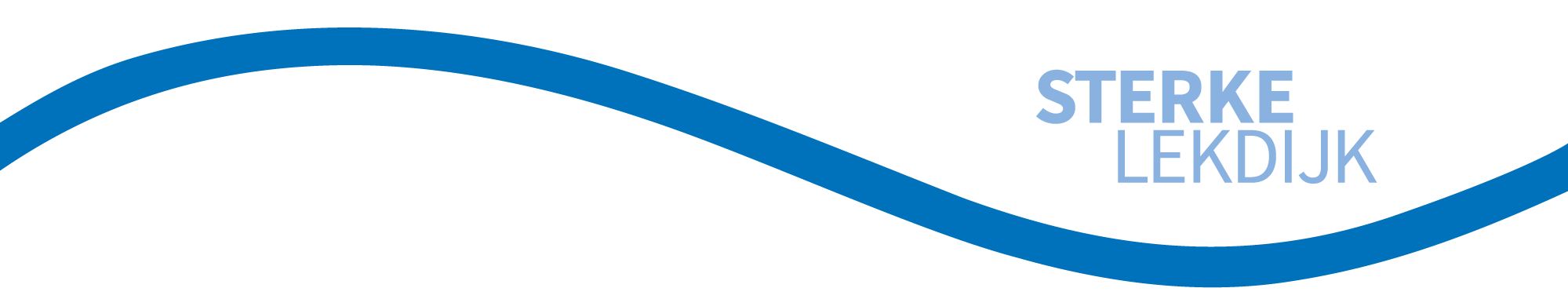 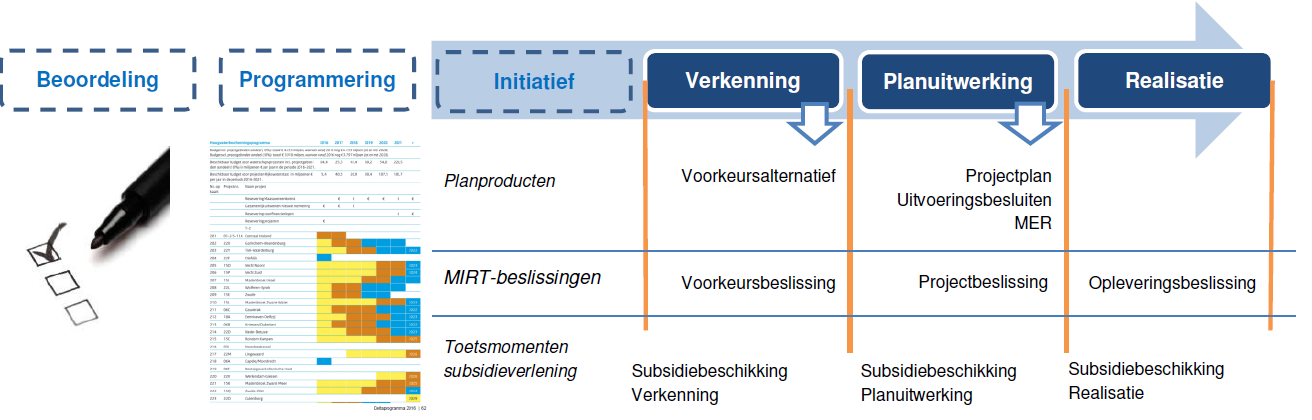 Wie beslist 
waarover?
Welk plan?
Welk besluit?
Dagelijks bestuur 
HDSR: beslissing oplevering
Algemeen bestuur 
HDSR: project beslissing
Algemeen bestuur 
HDSR: voorkeurs beslissing
Provincie Utrecht: goedkeuring project beslissing
Wie beslist?
Afstemming in Bestuurlijk Overleg
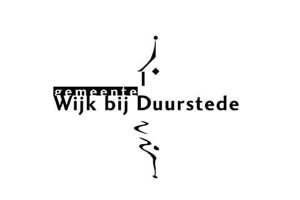 Diverse vergunningen door Bevoegd Gezag
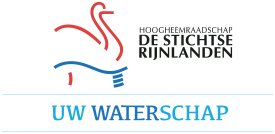 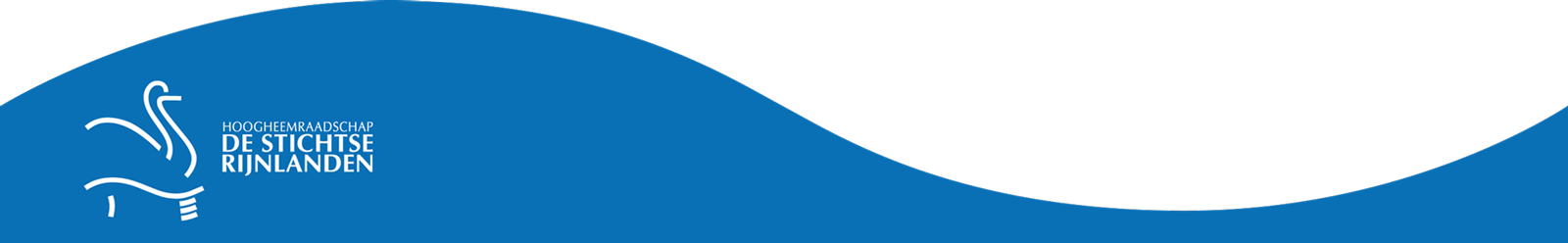 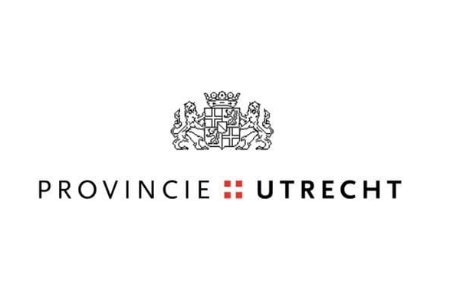 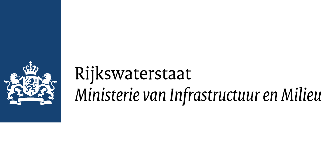 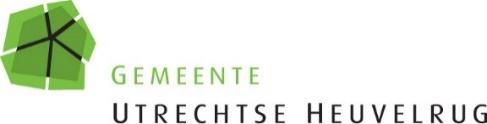 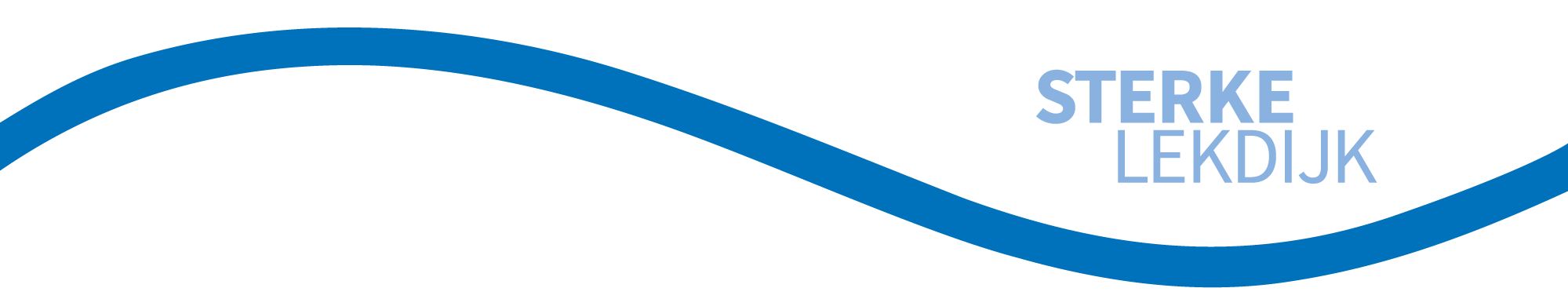 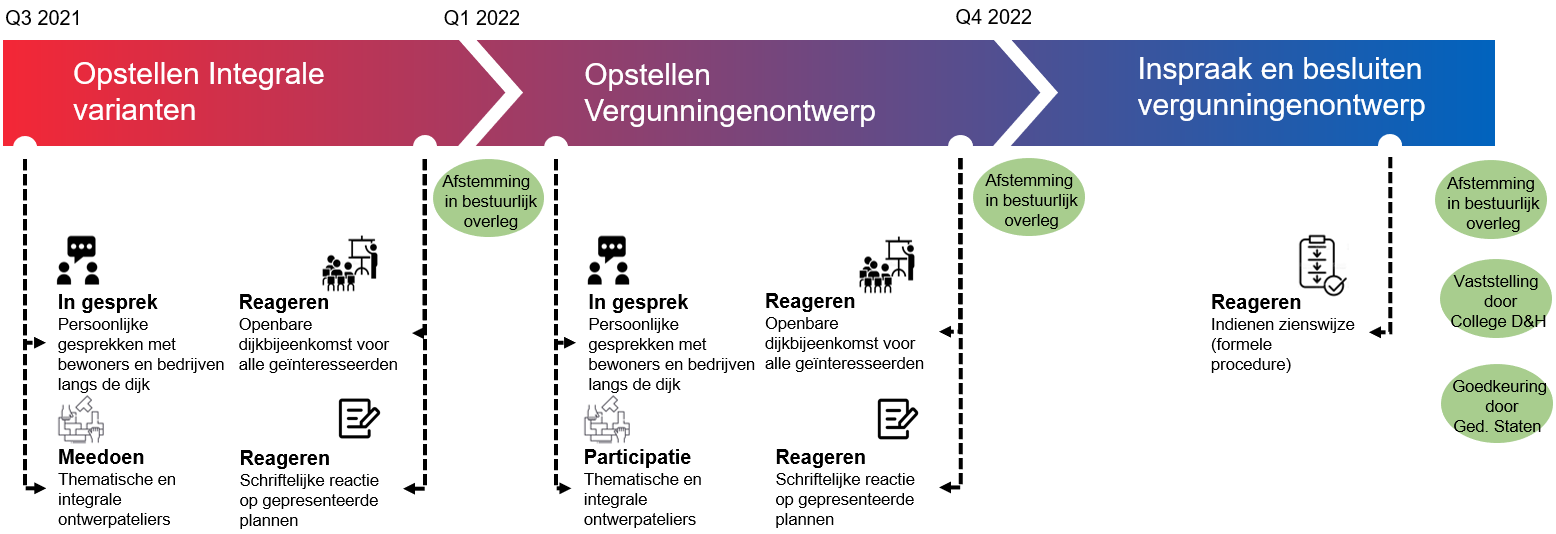 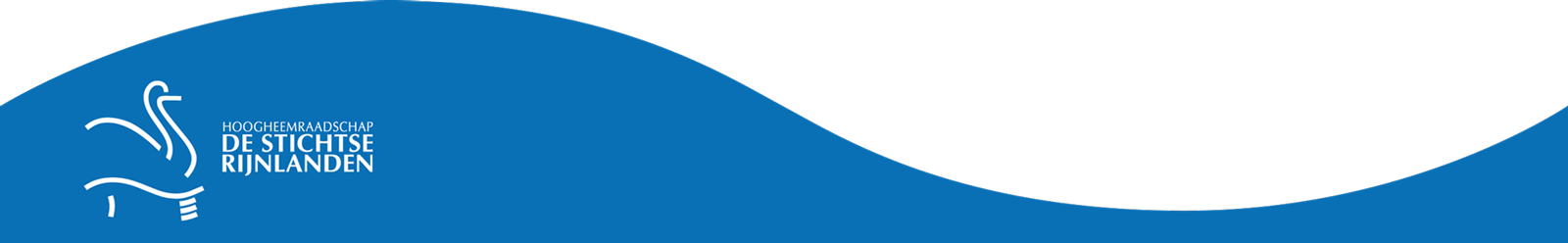 [Speaker Notes: Special van de Beermuur – Koppelkans met onderhoud]
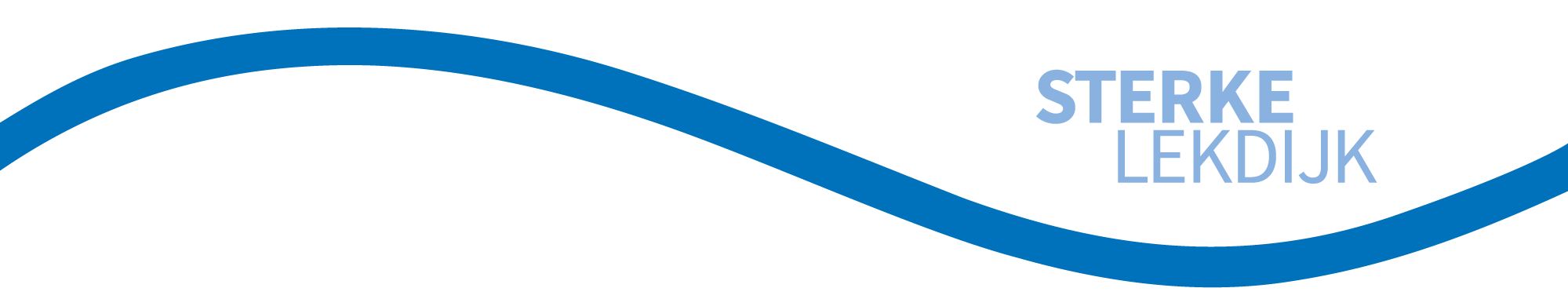 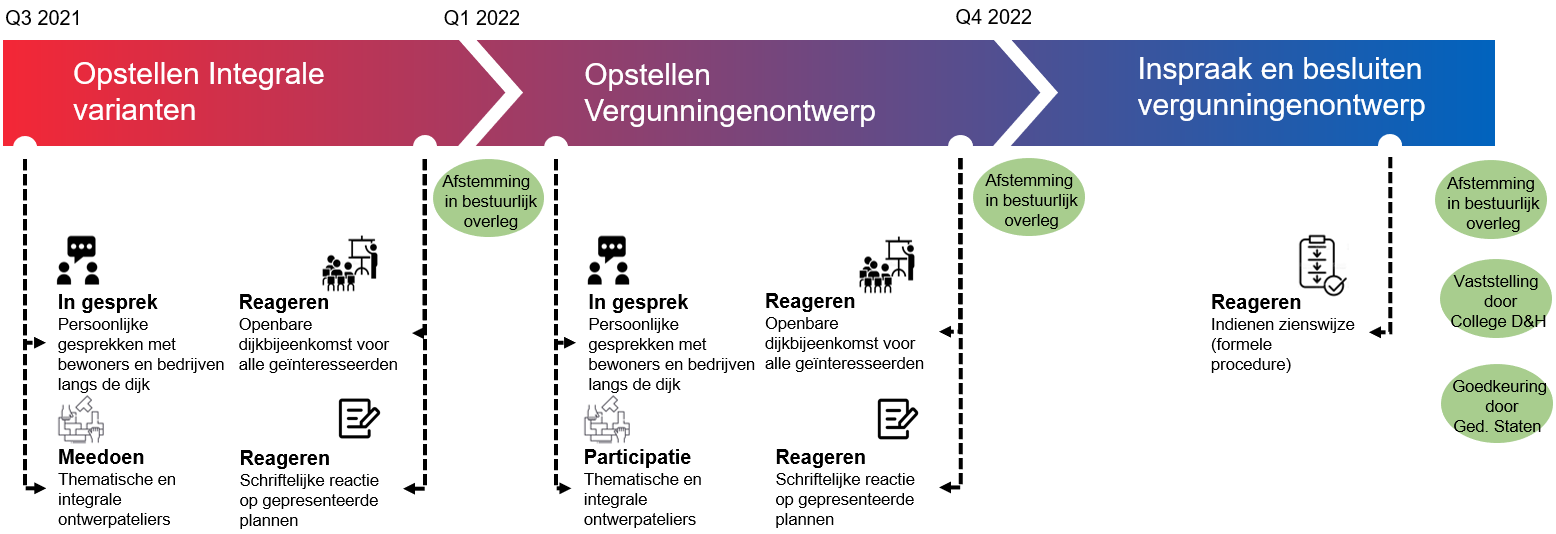 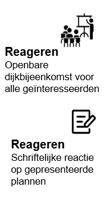 Thematisch 
In werkgroepen: Beermuur, Cultuurhistorie, Natuur, Verkeer & recreatie, Verhaal van de Lekdijk
- Doel? Inhoudelijke kennis en ideeën verzamelen, oplossingen en varianten bedenken 
- Wie? Bewoners en experts

Integraal: Ontwerpgroep 
- Doel? Ontwerpen en oplossingen bij elkaar brengen. 
- Wie? Ca 30 personen, brede vertegenwoordiging belangen en kennis
Openbare bijeenkomst 
- Wanneer? Tweemaal: halverwege en bij concept-Vergunningenontwerp


Reageren
- Wanneer? Tweemaal: halverwege en bij concept-Vergunningenontwerp
- Toch niet mee eens? U kunt bezwaar & beroep aantekenen.
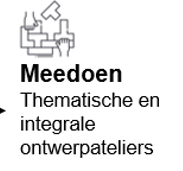 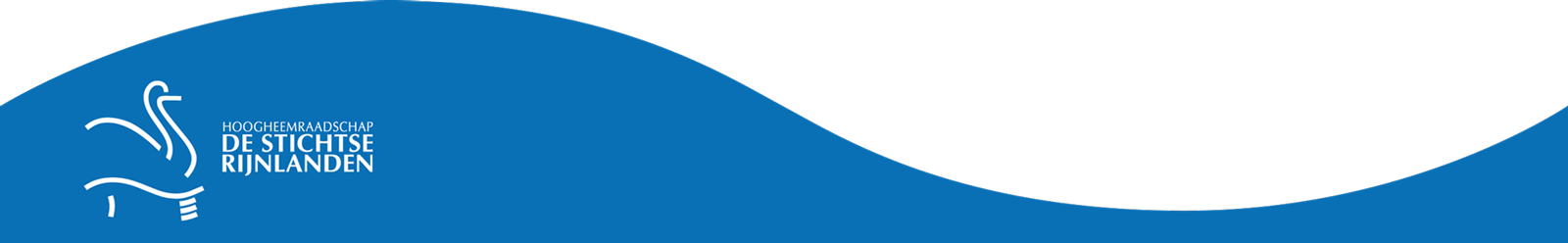 Meedoen? Aanmelden per mail
via sterkelekdijk@hdsr.nl. Reageren kan altijd, hoeft niet vooraf aan te melden.
[Speaker Notes: Special van de Beermuur – Koppelkans met onderhoud]
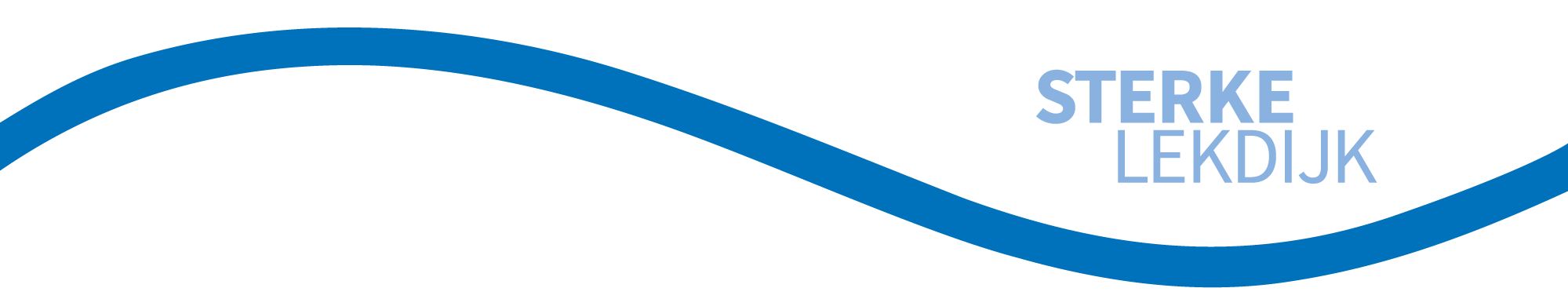 Vervolg:

Eind januari in kleine groepjes een rondwandeling langs de muur, doel:
Toelichten onderhoudsplan;
Gelegenheid bijzonderheden/wensen aan te geven.
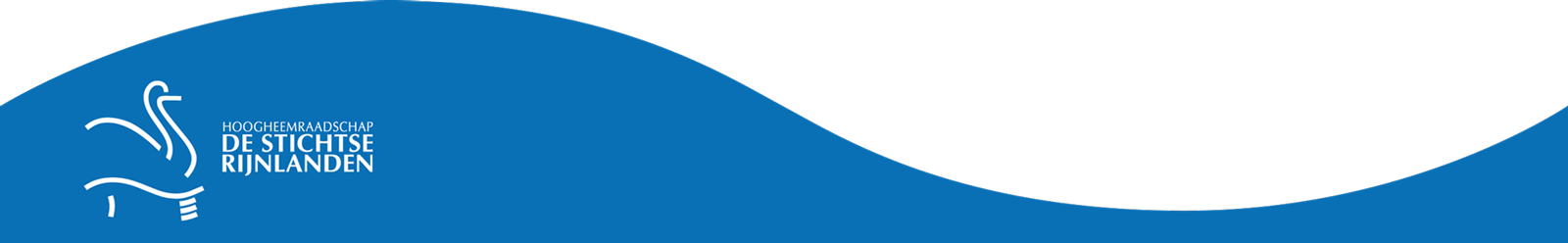 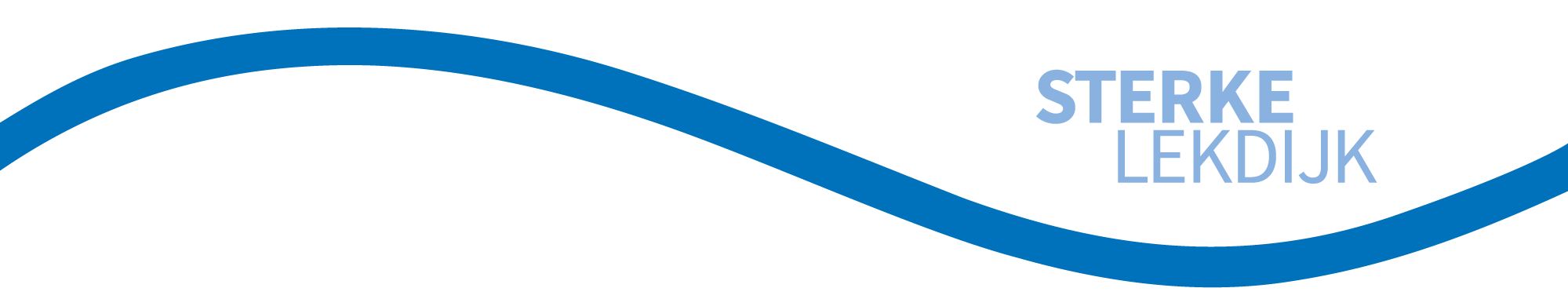 Vragen en/of opmerkingen?
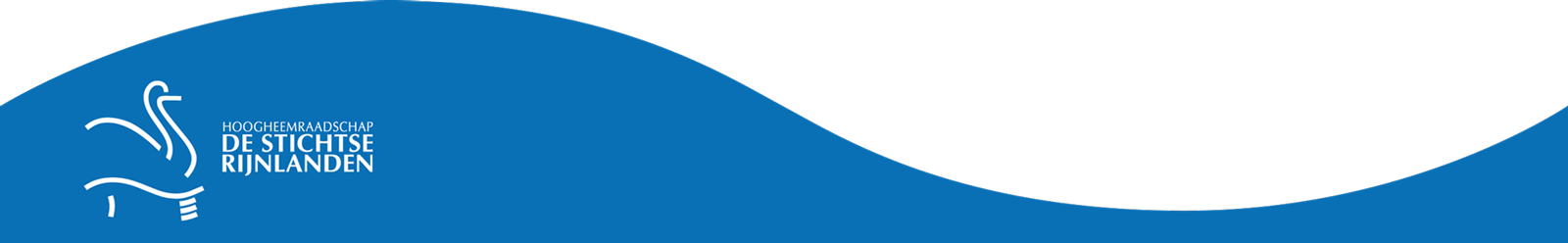 Bedankt voor uw aandacht! 

De presentatie kunt u vinden op de website van het waterschap. 

Heeft u nog andere vragen? Neemt u graag contact op met Laura van Santen via sterkelekdijk@hdsr.nl of 
06 – 2921 8993. 

Meldt u zich aan voor de nieuwsbrief, een werkgroep of de Ontwerpgroep via dit e-mailadres. 

We stellen het op prijs om uw contactgegevens te mogen ontvangen voor toekomstige bijeenkomsten en andere vragen. Wilt u deze per e-mail met ons delen via sterkelekdijk@hdsr.nl?
[Speaker Notes: Zijn ons welbewust]
DDis
Disclaimer
De inhoud van deze presentatie is wellicht zonder context of nadere uitleg niet goed te begrijpen. Wanneer u vragen hierover heeft, neemt u dan contact op met onze omgevingsmanager Jannes van Hove via 06-27090415. Of mail uw vragen naar sterkelekdijk@hdsr.nl
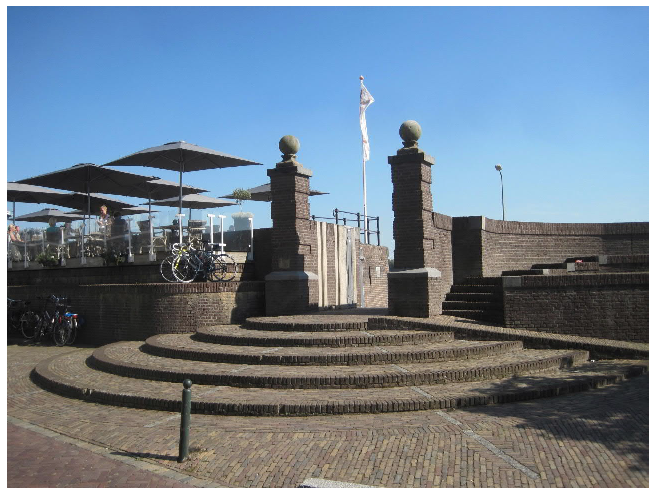 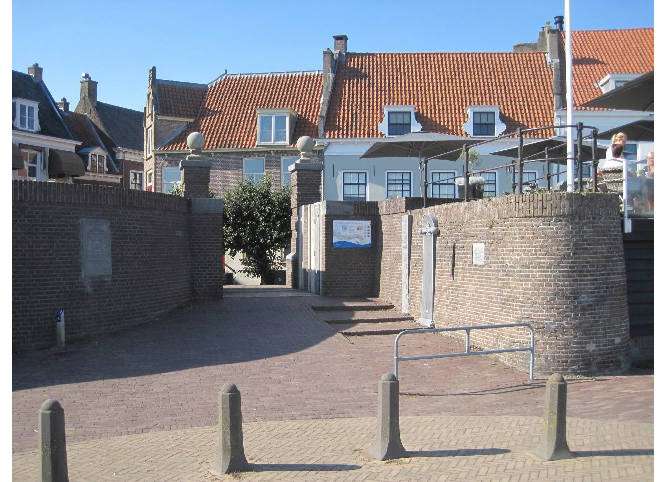